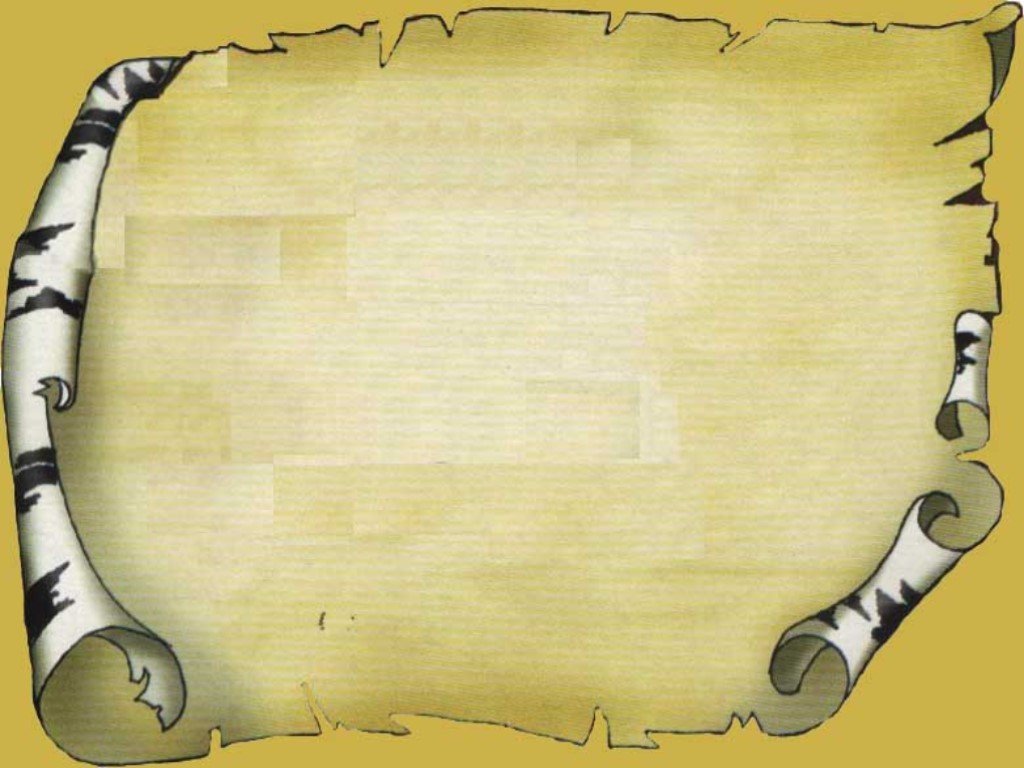 ИСТОРИЯ ЛОЖЕЧКИ
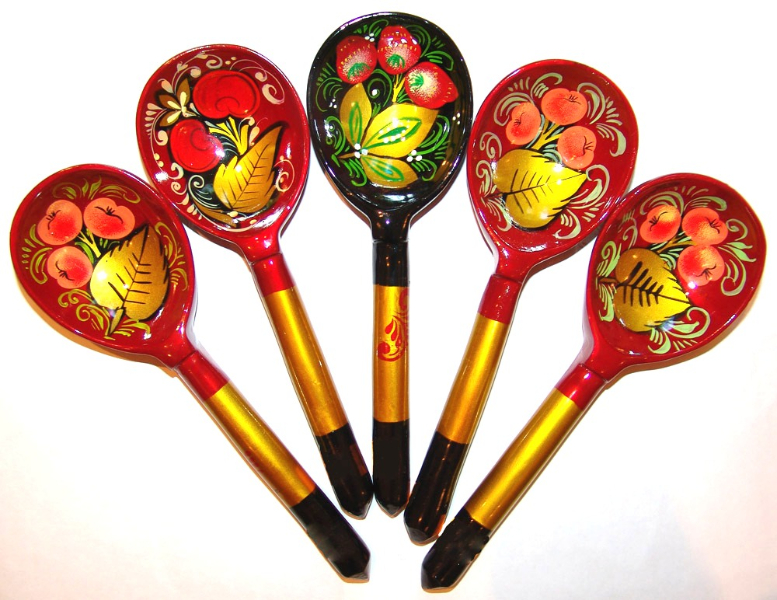 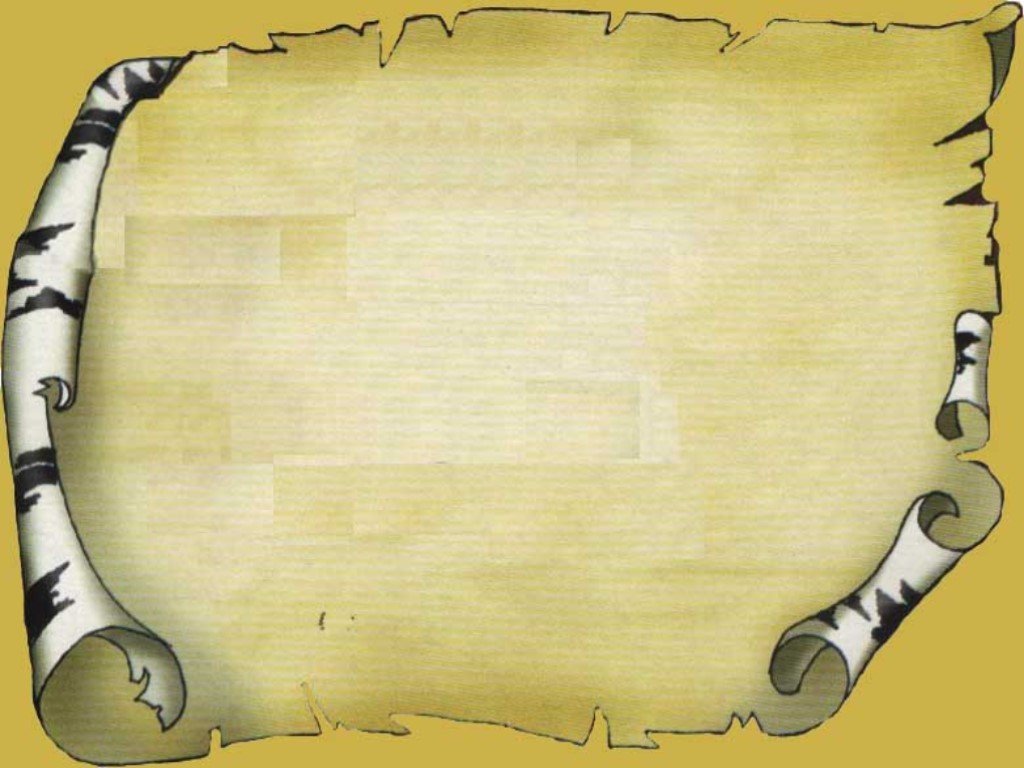 В давние-давние времена
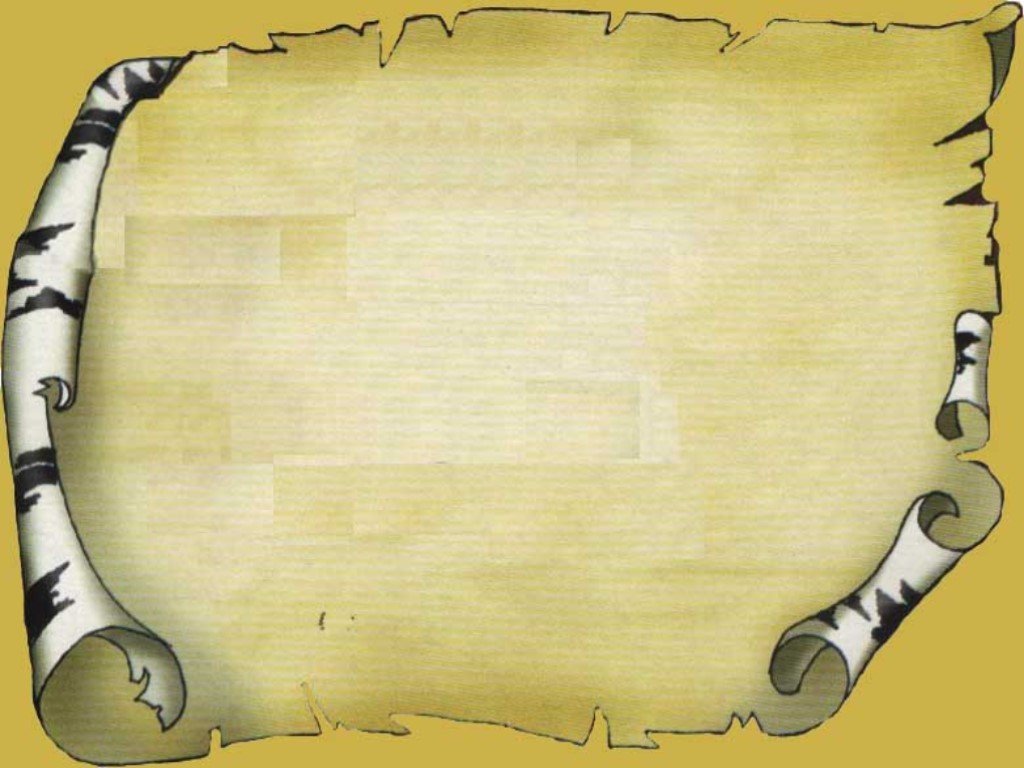 Первая посуда людей
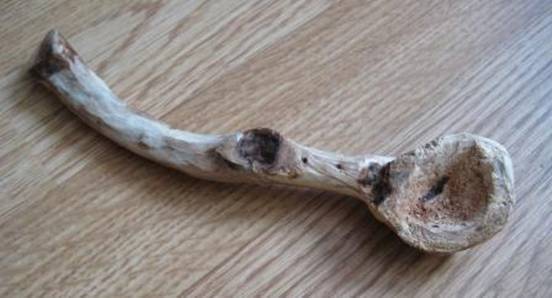 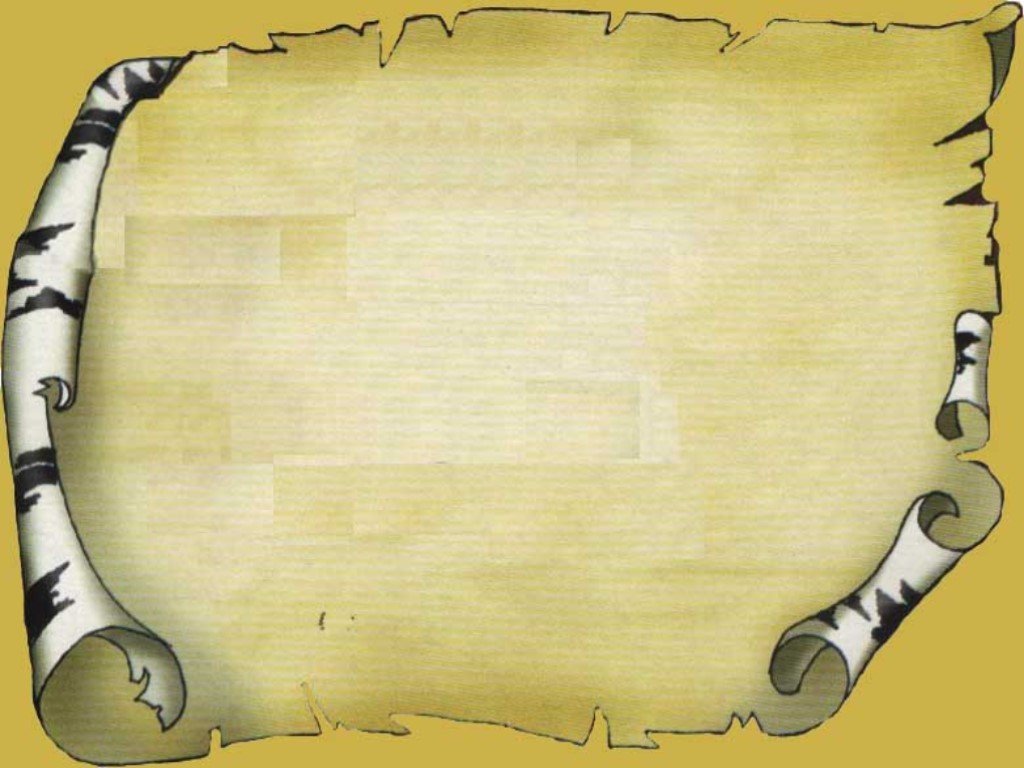 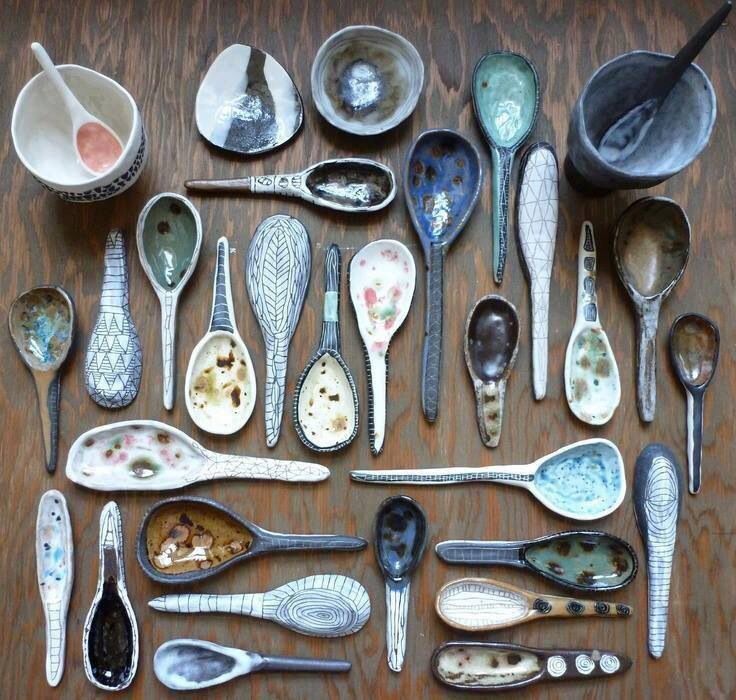 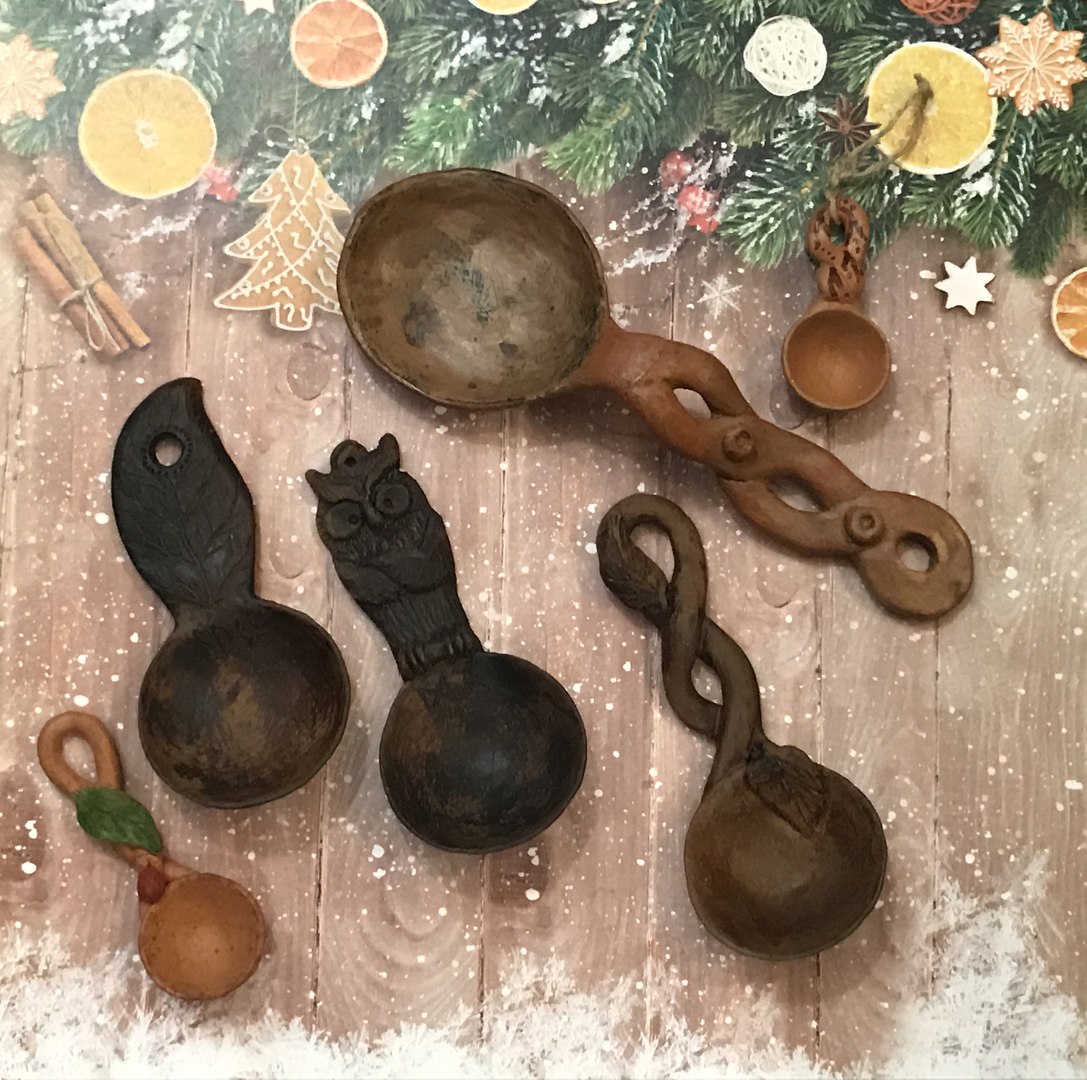 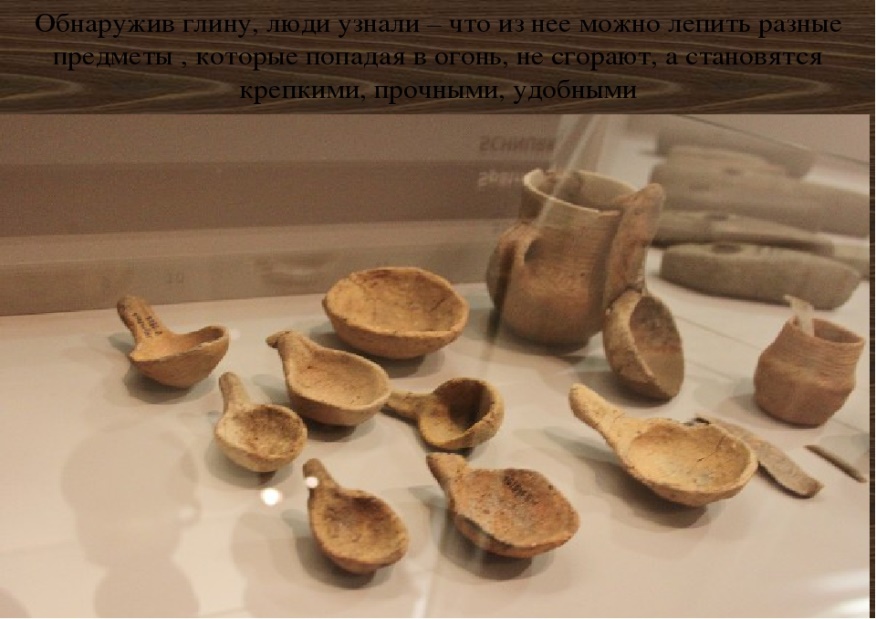 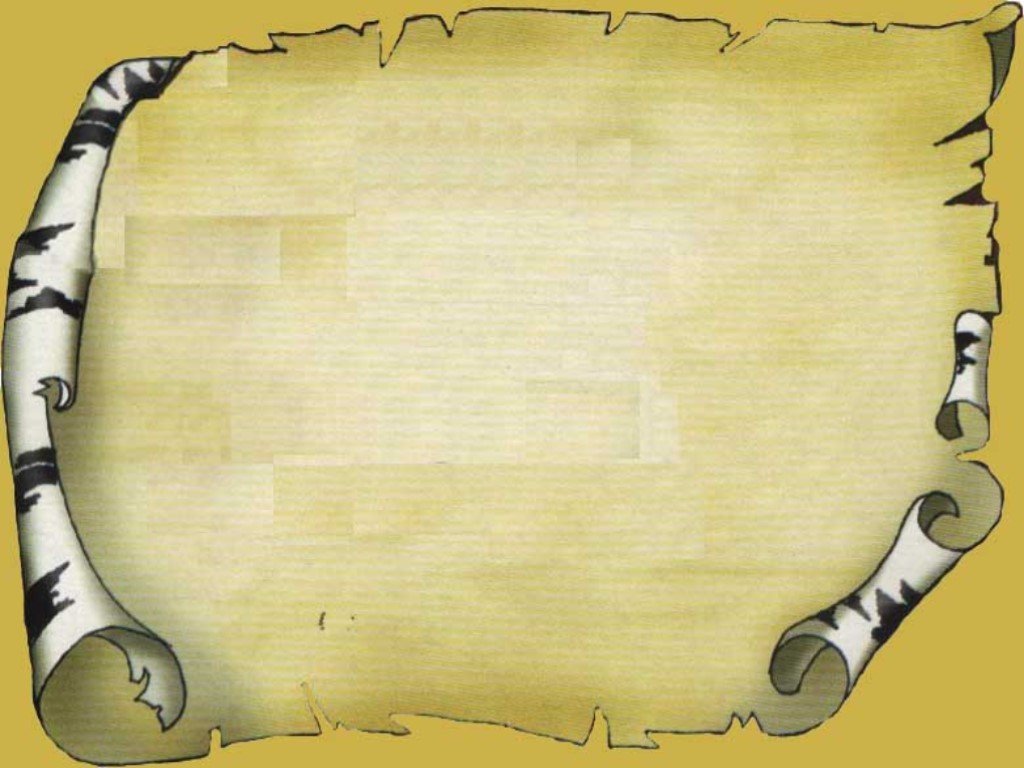 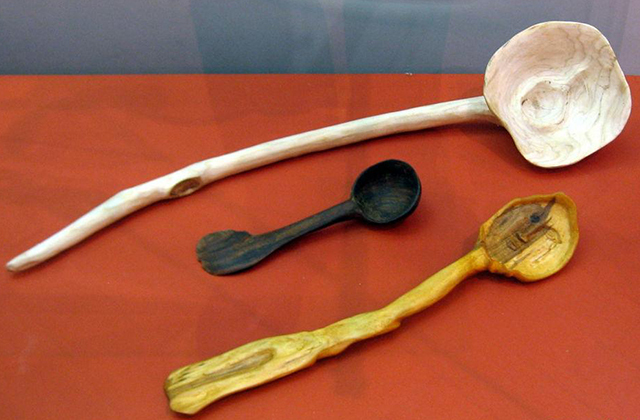 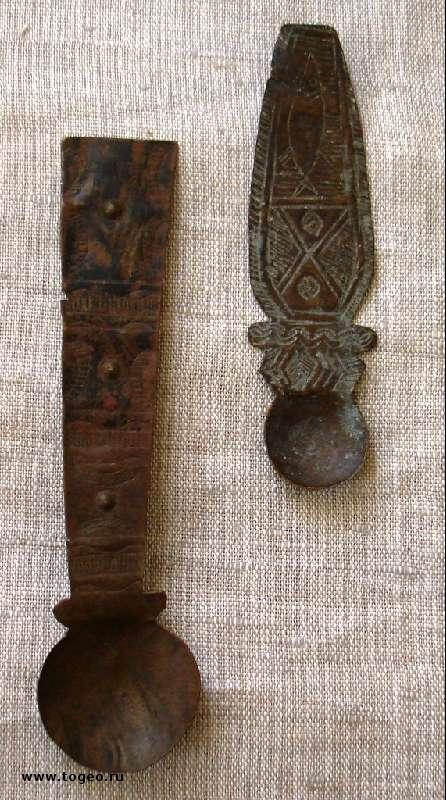 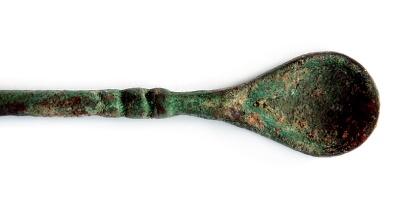 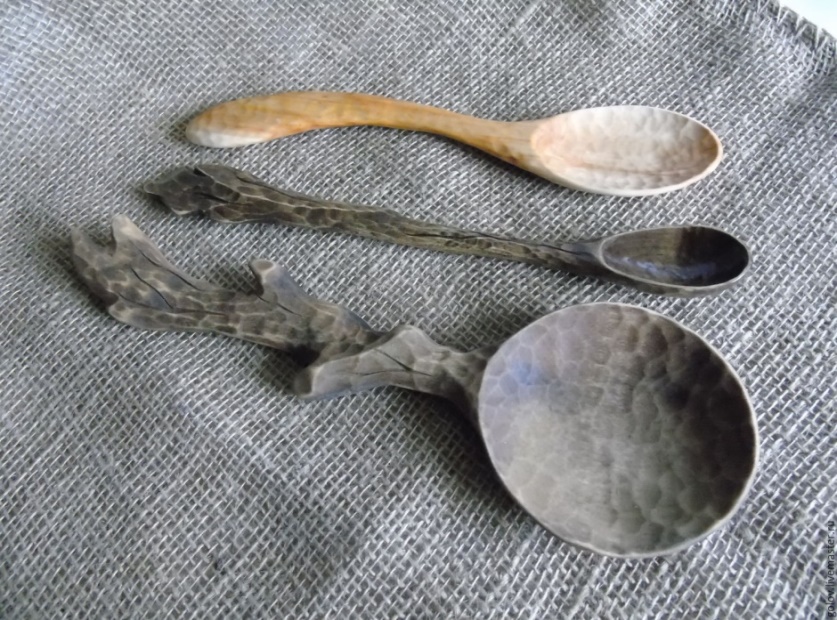 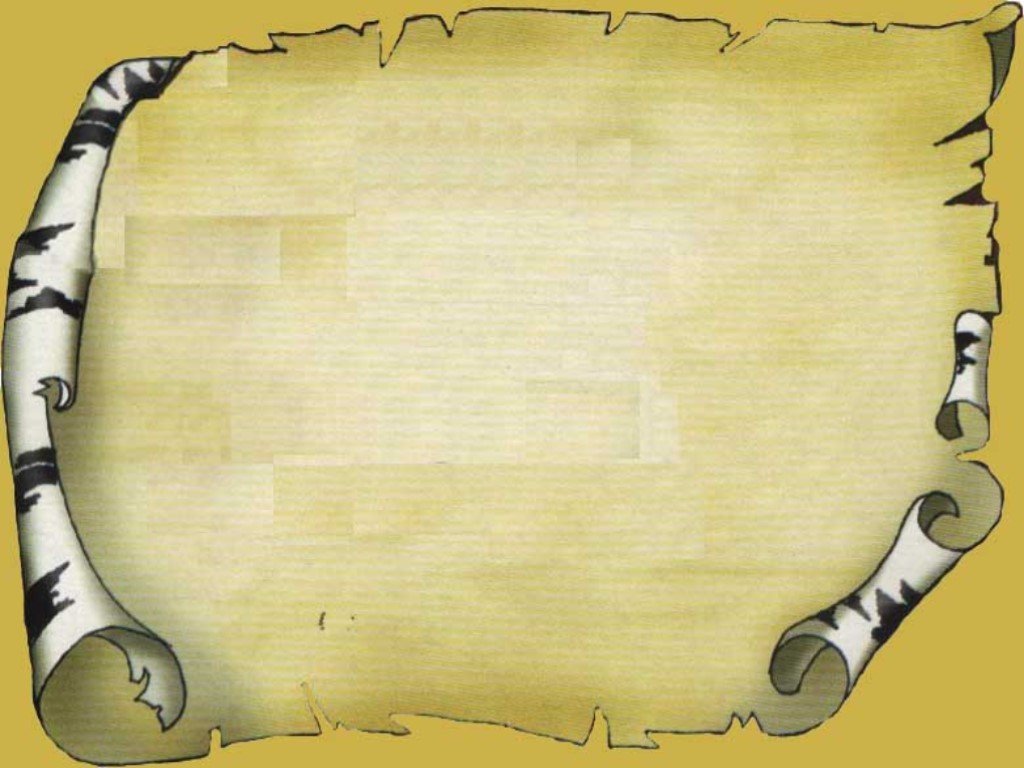 В Индии едят… руками
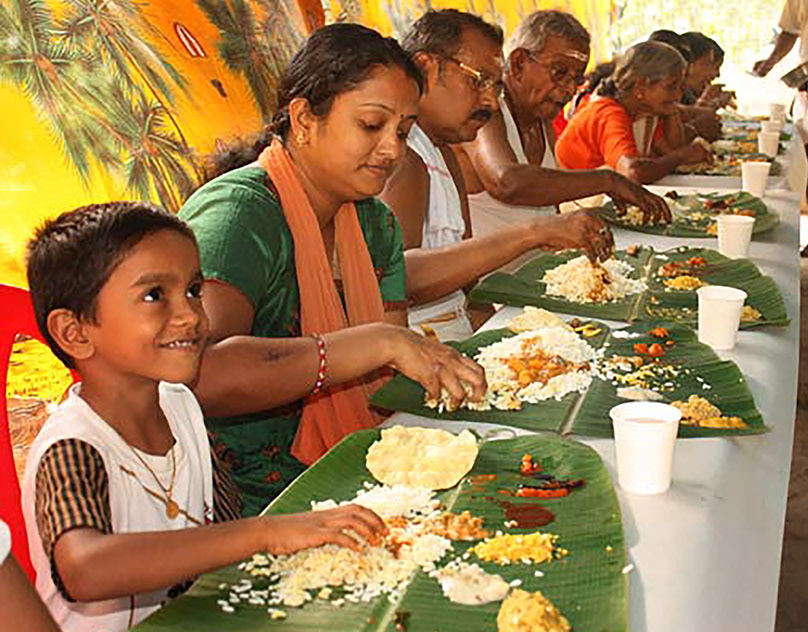 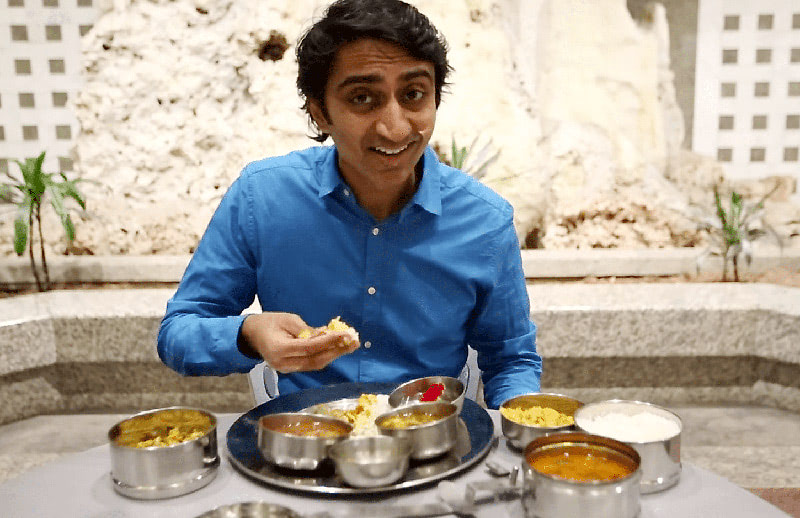 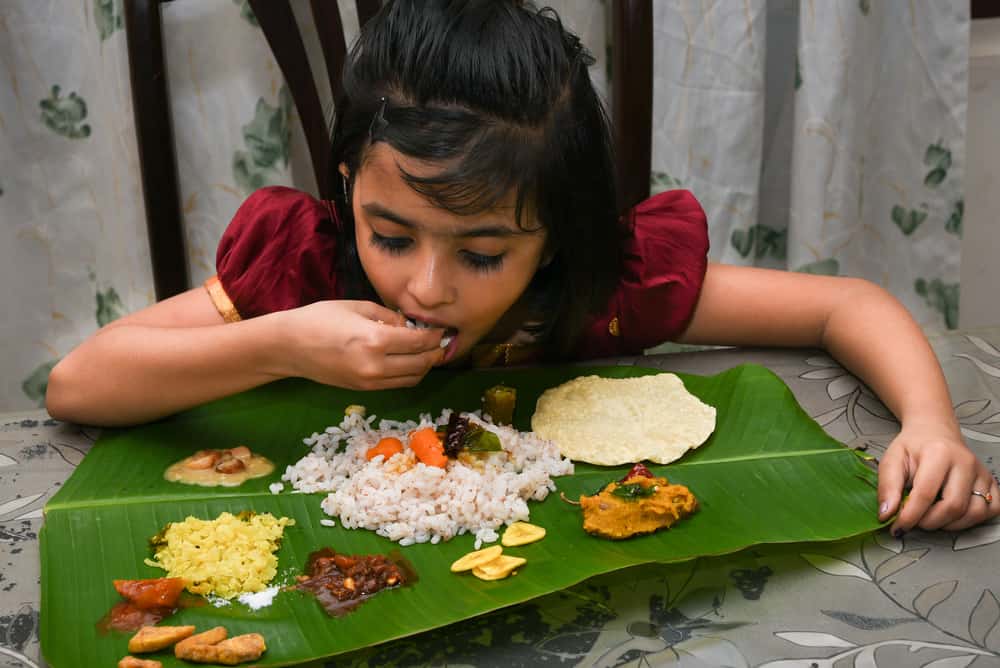 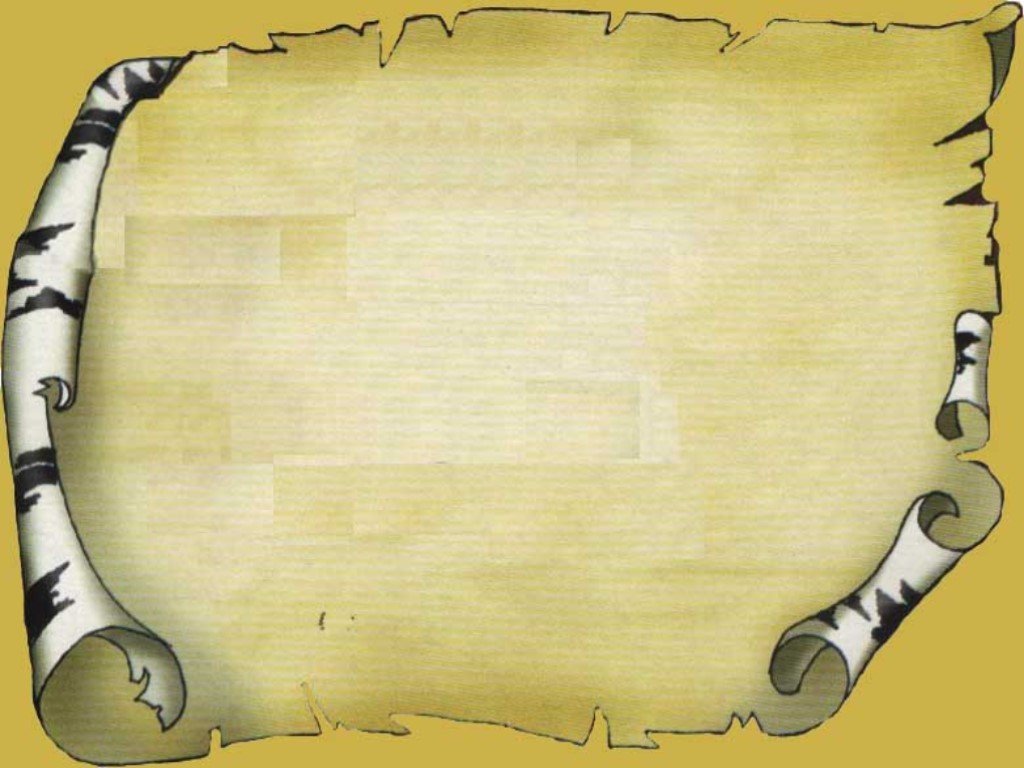 В Китае, Японии – палочками
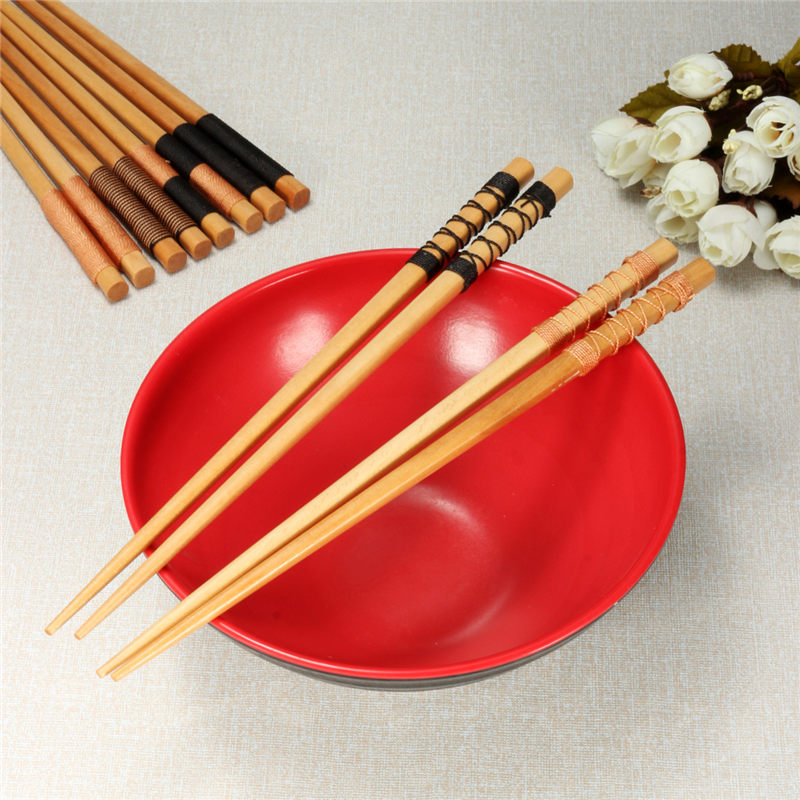 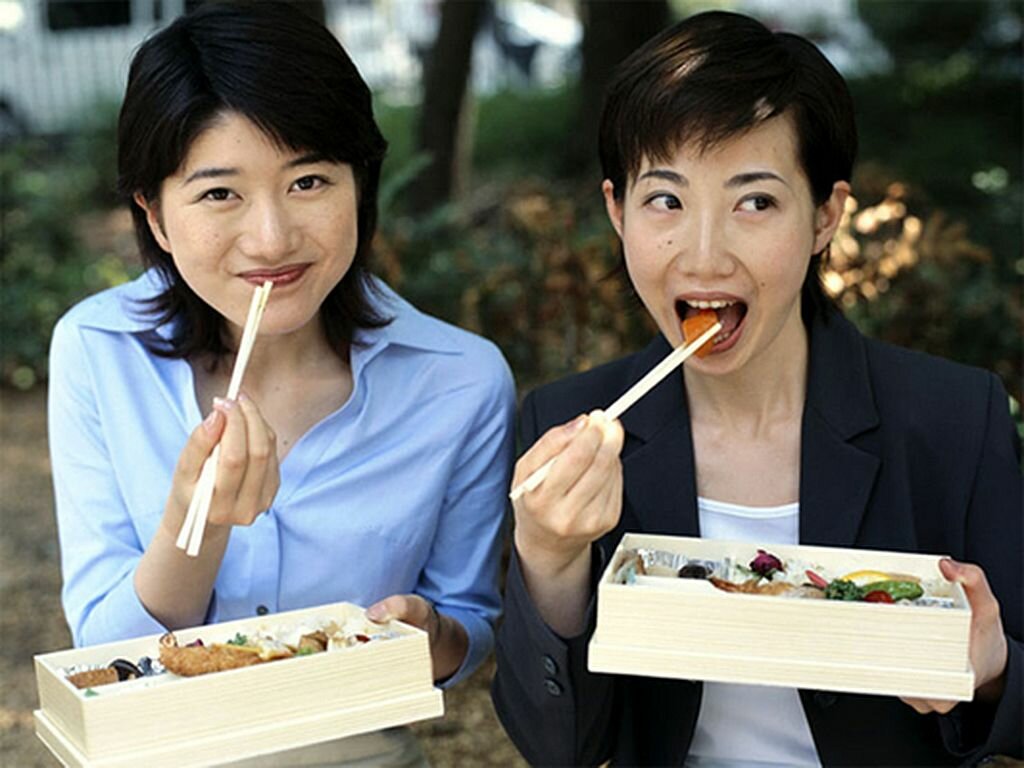 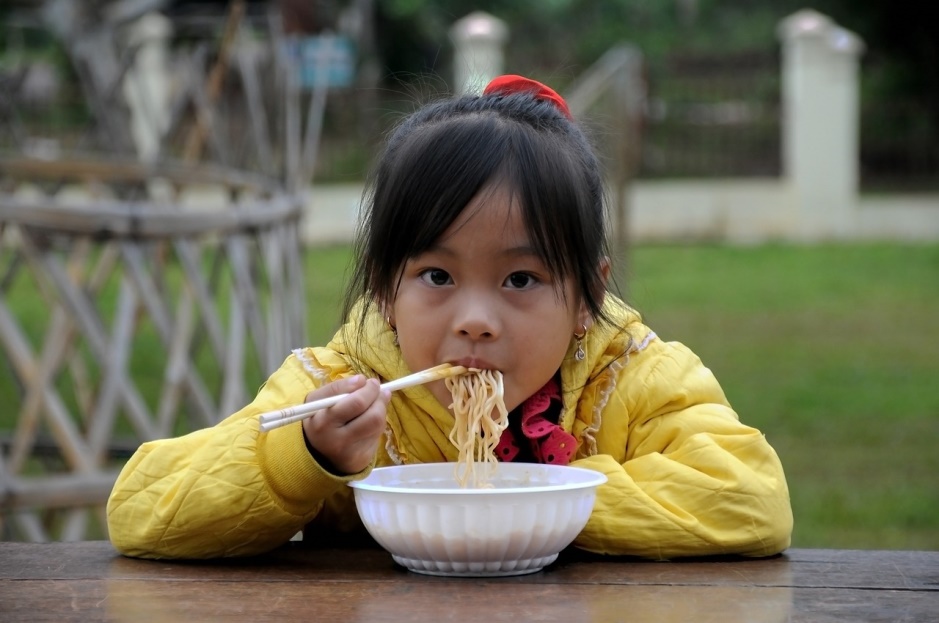 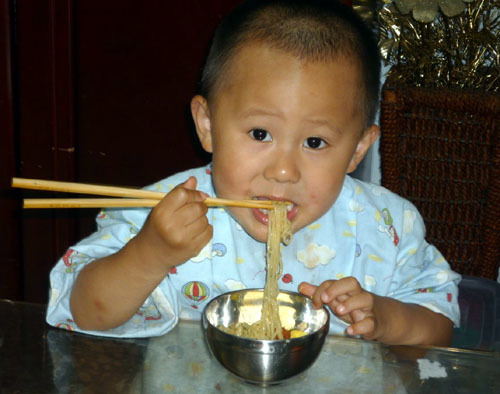 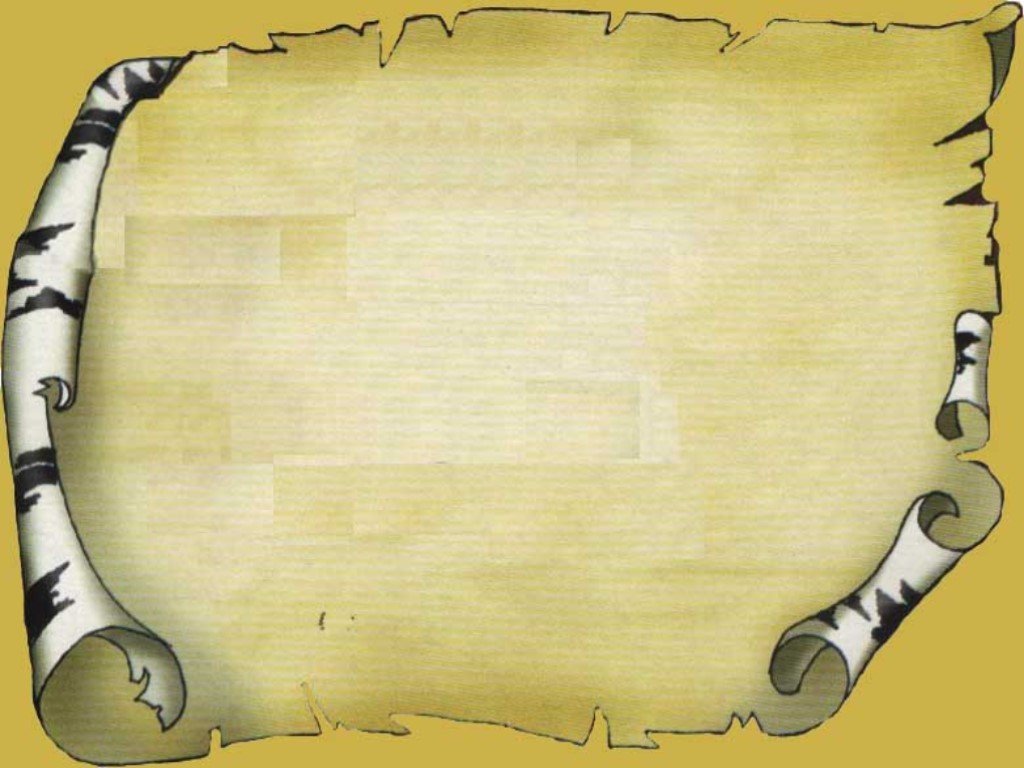 Ложка – труженик простой…
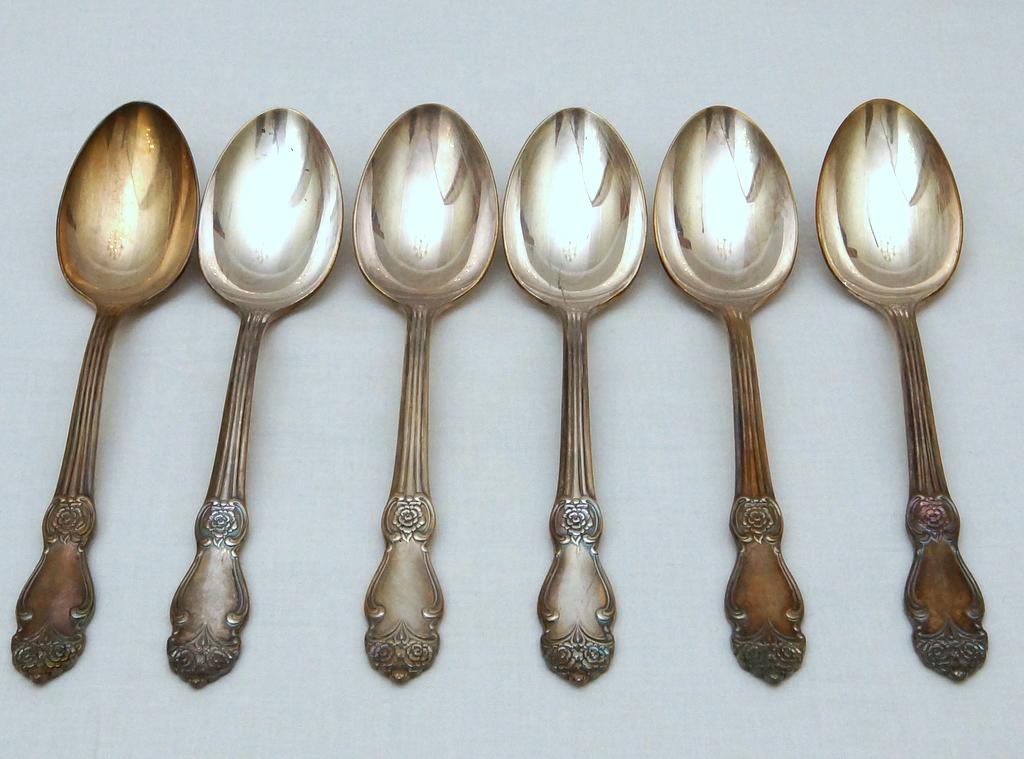 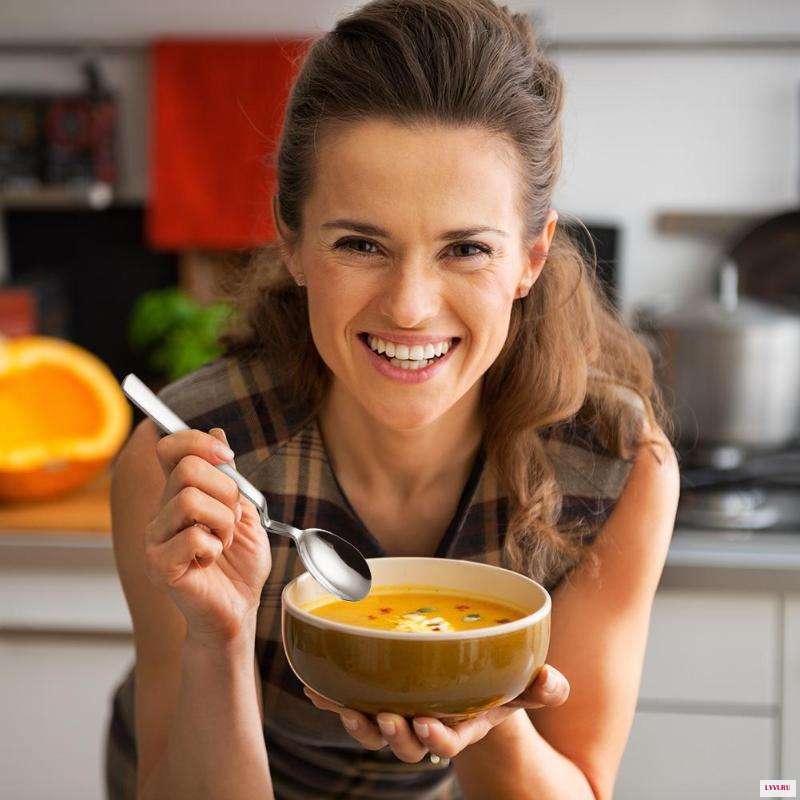 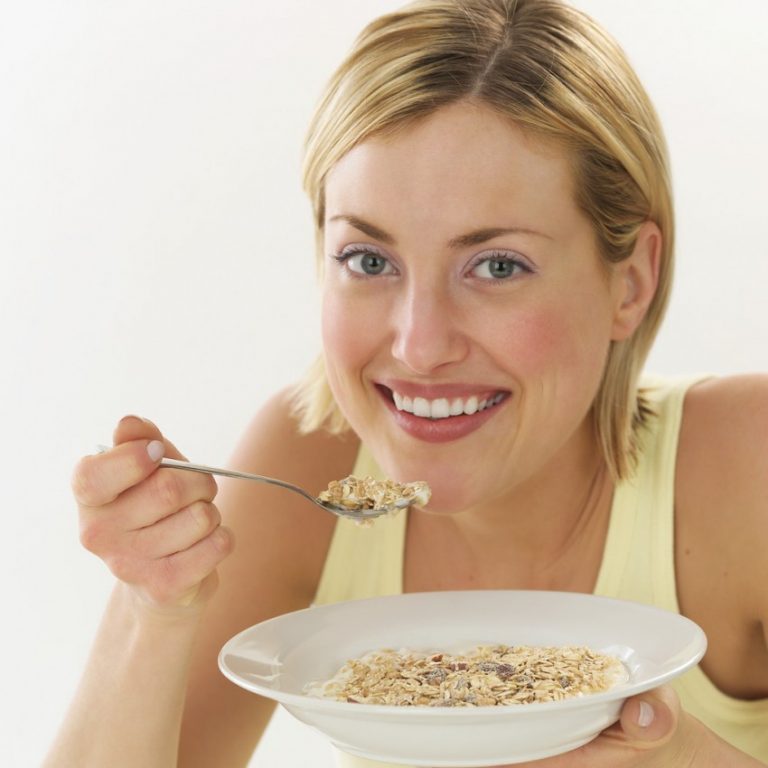 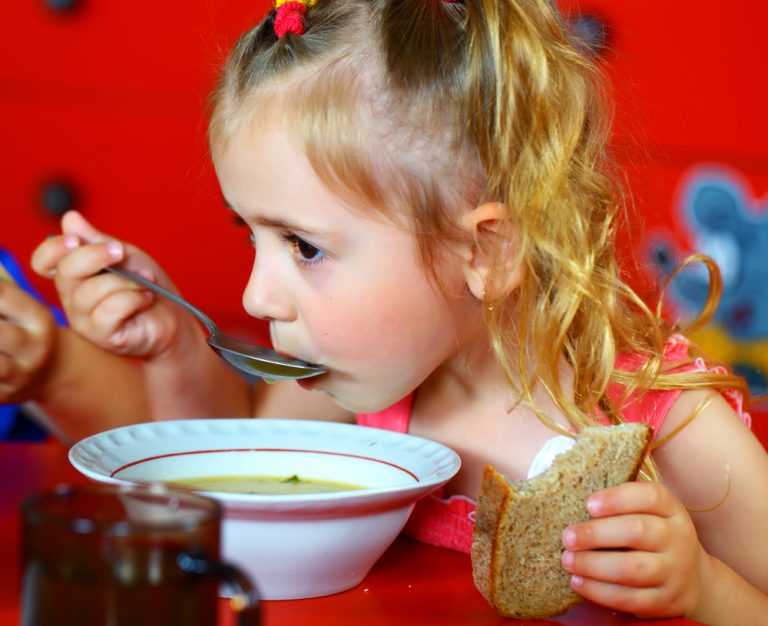 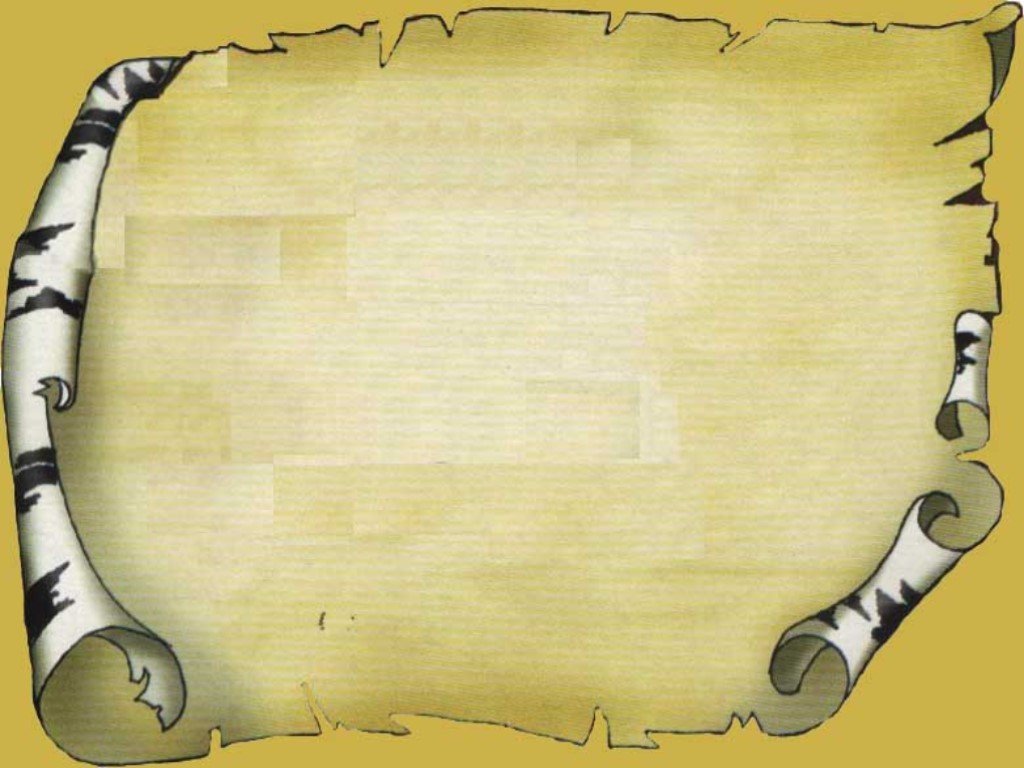 Рождение ложки
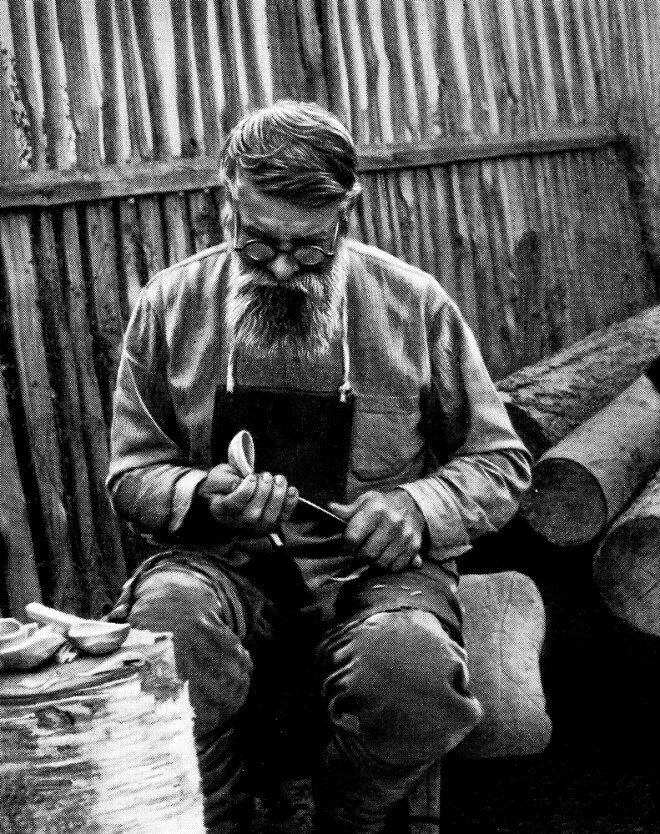 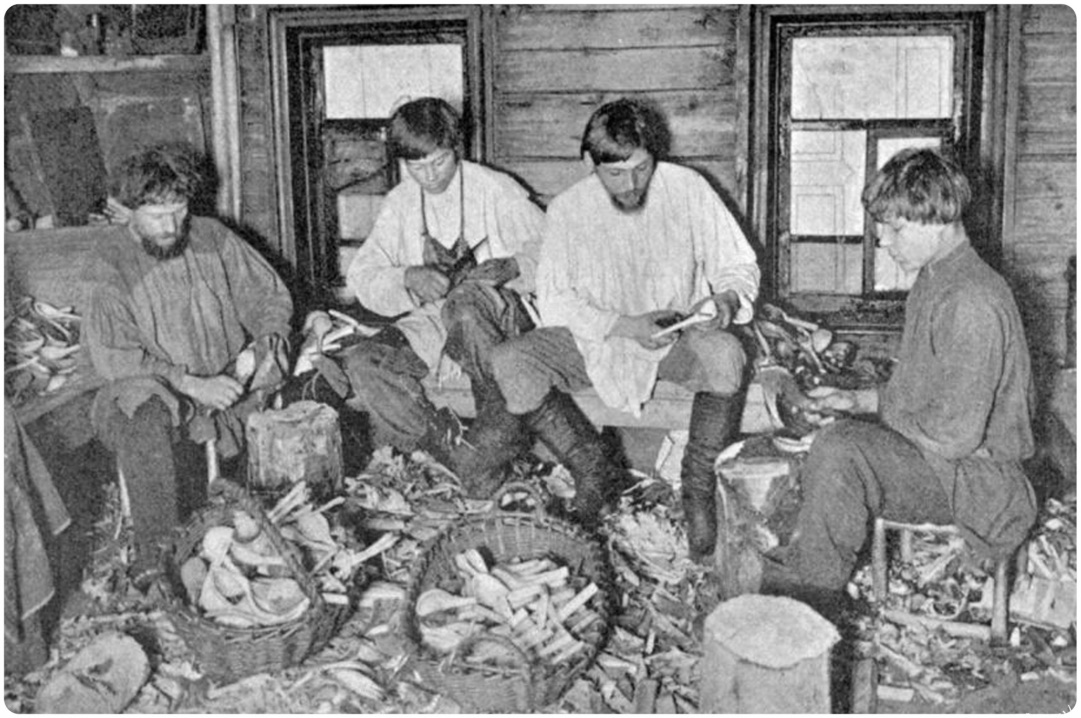 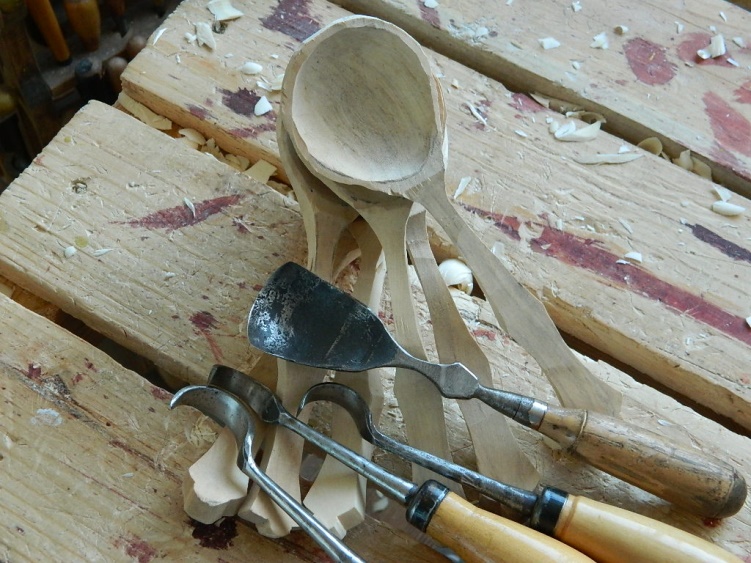 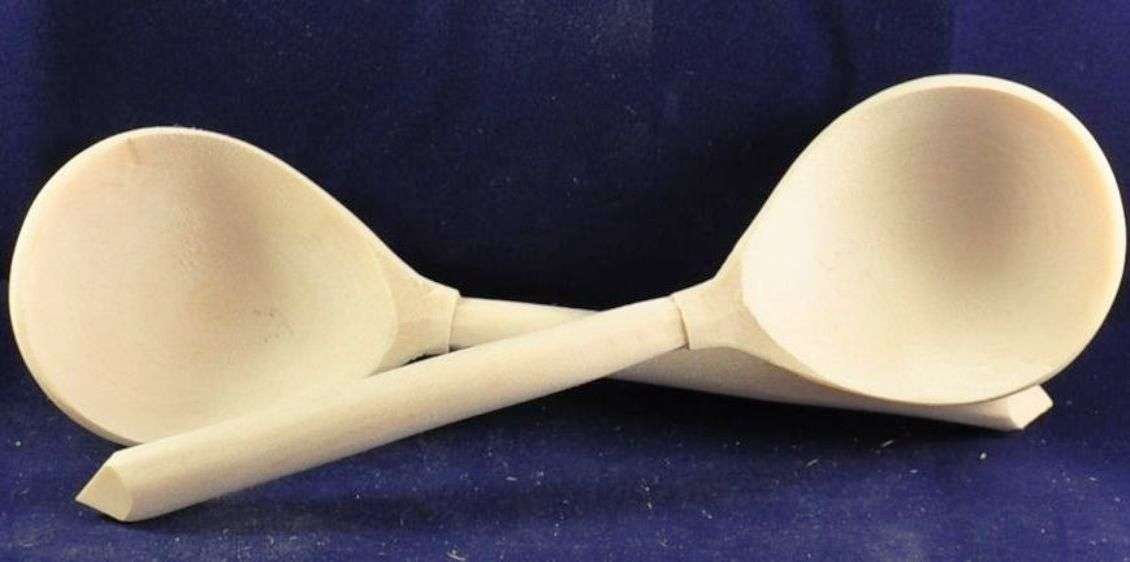 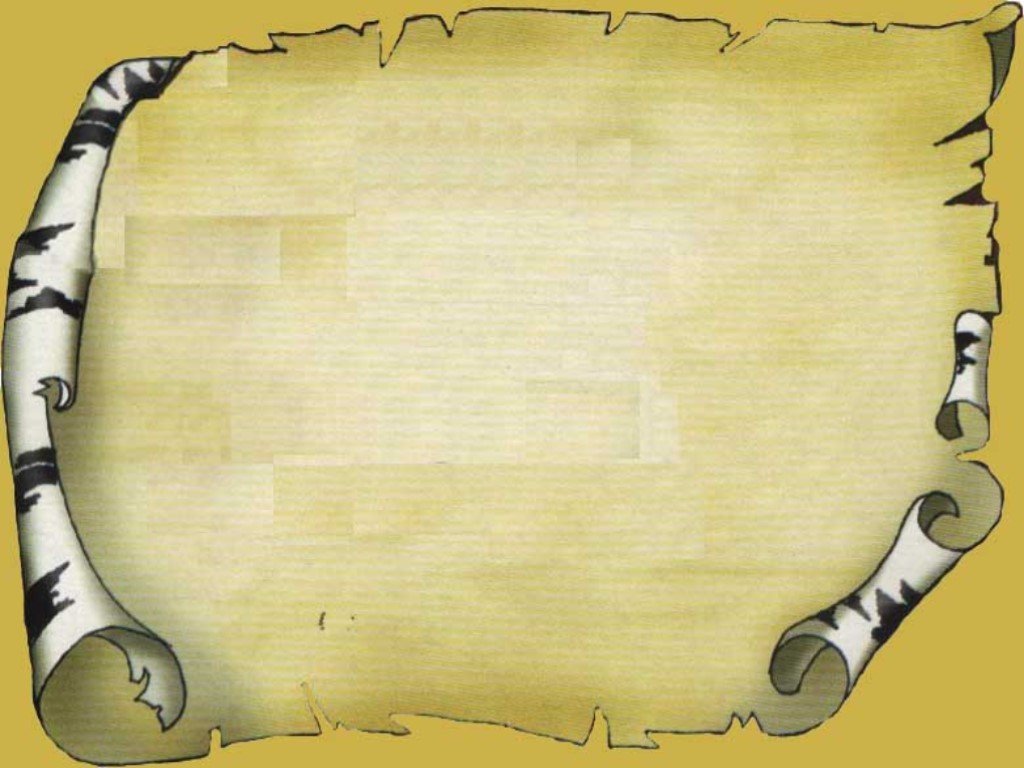 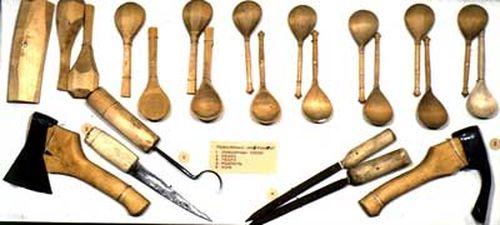 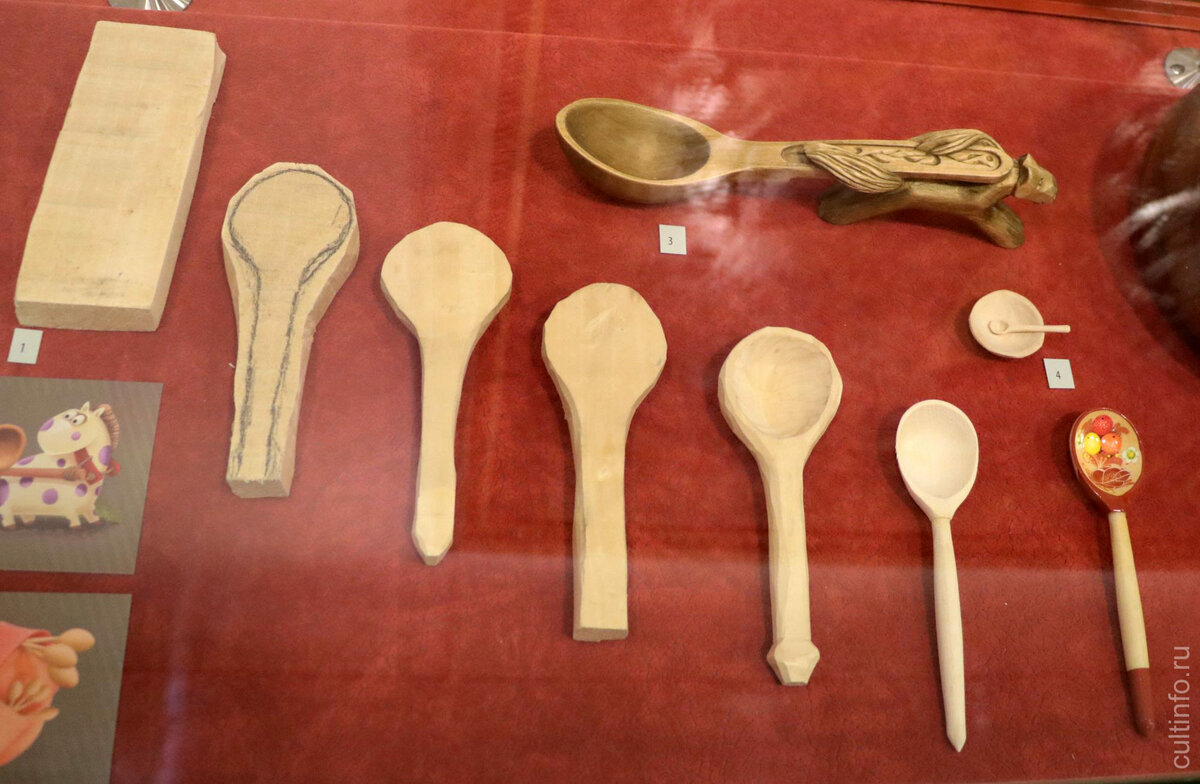 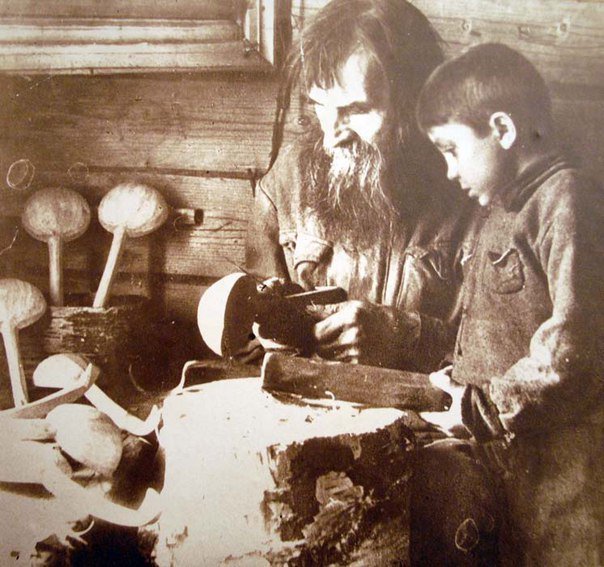 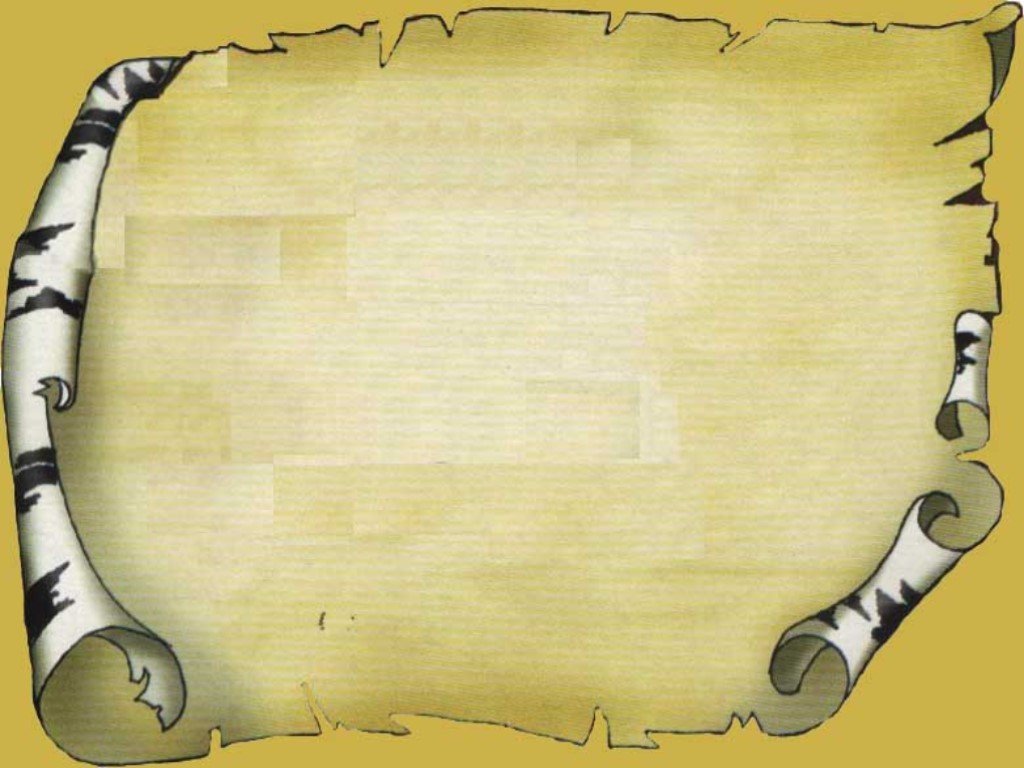 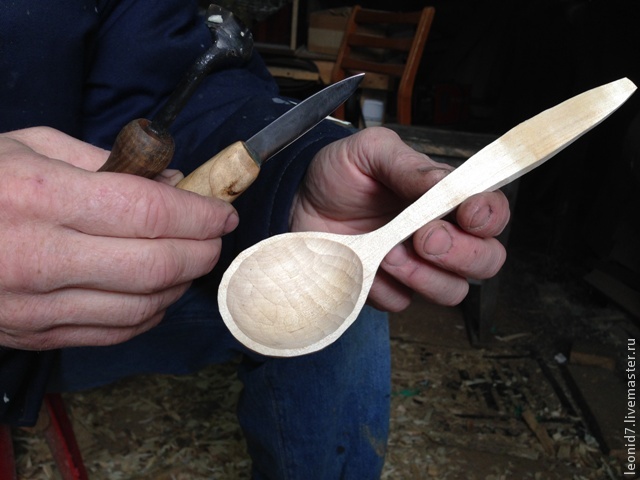 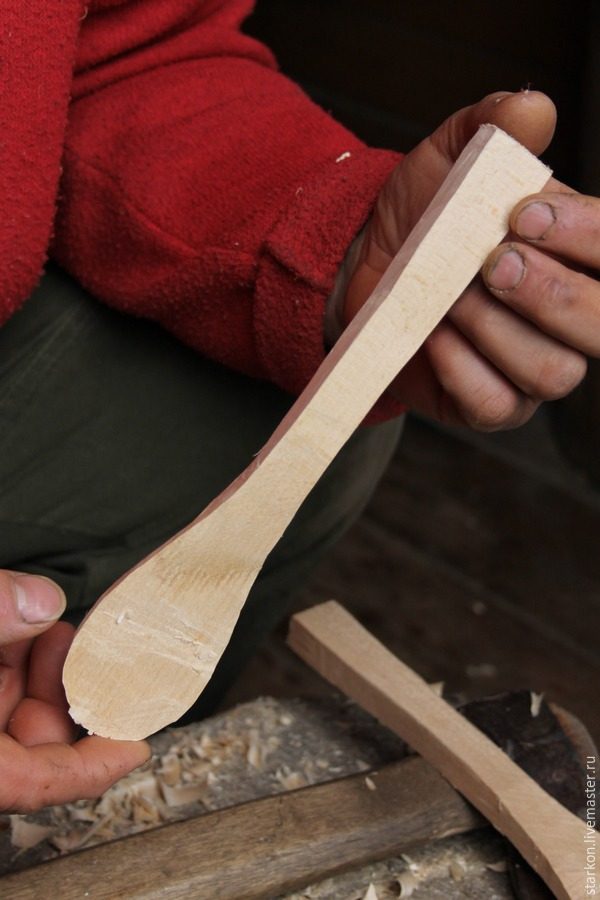 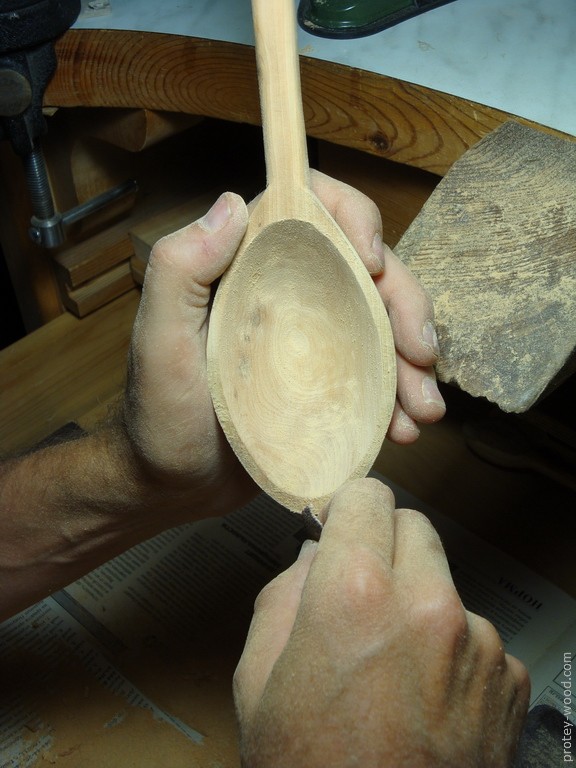 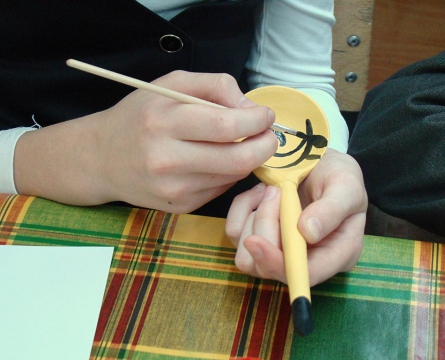 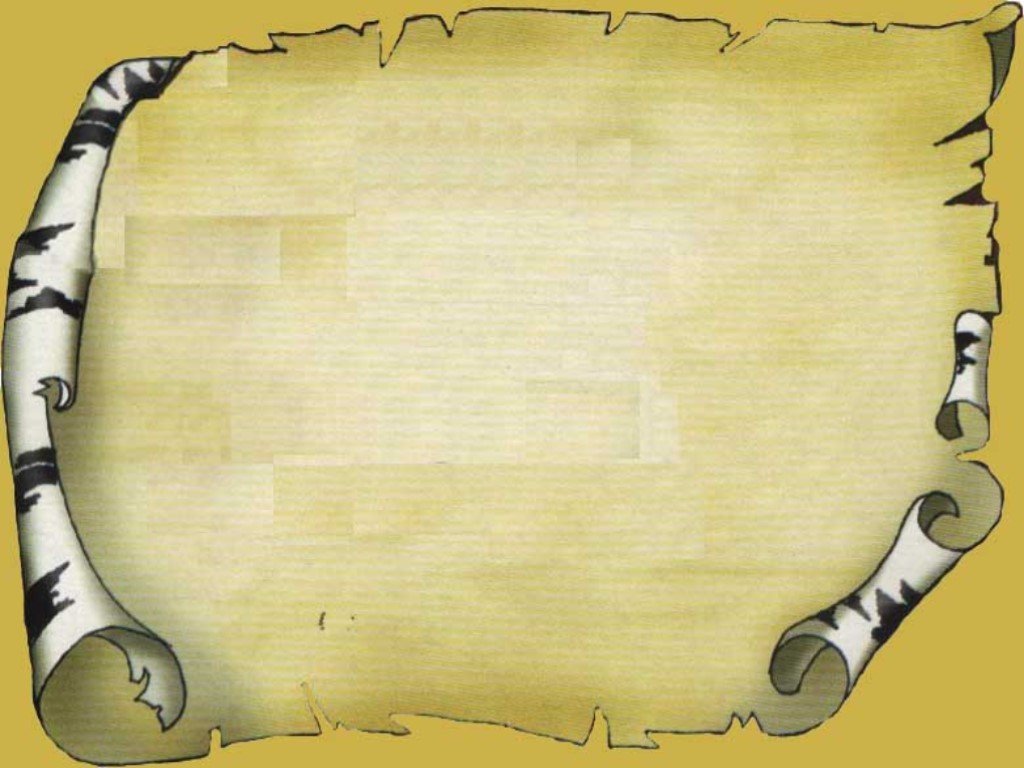 Ложки разные бывают…
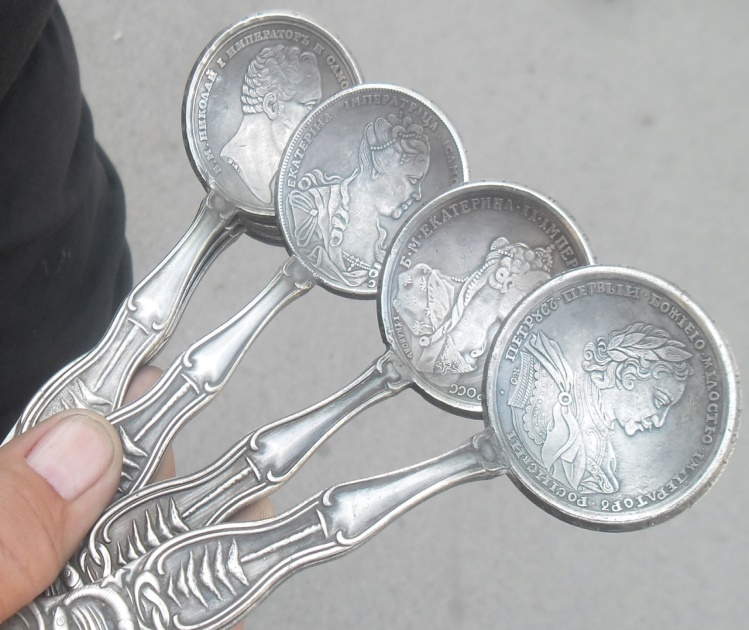 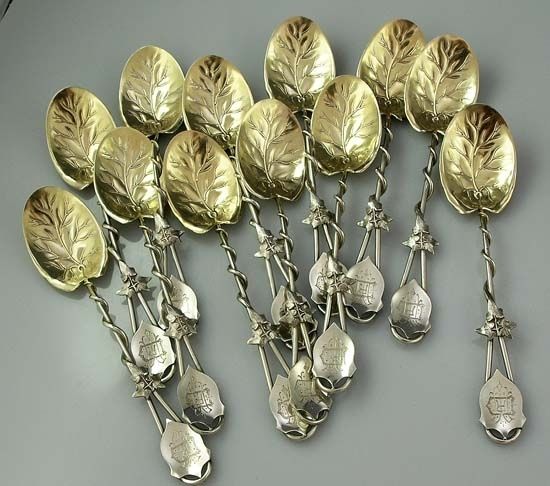 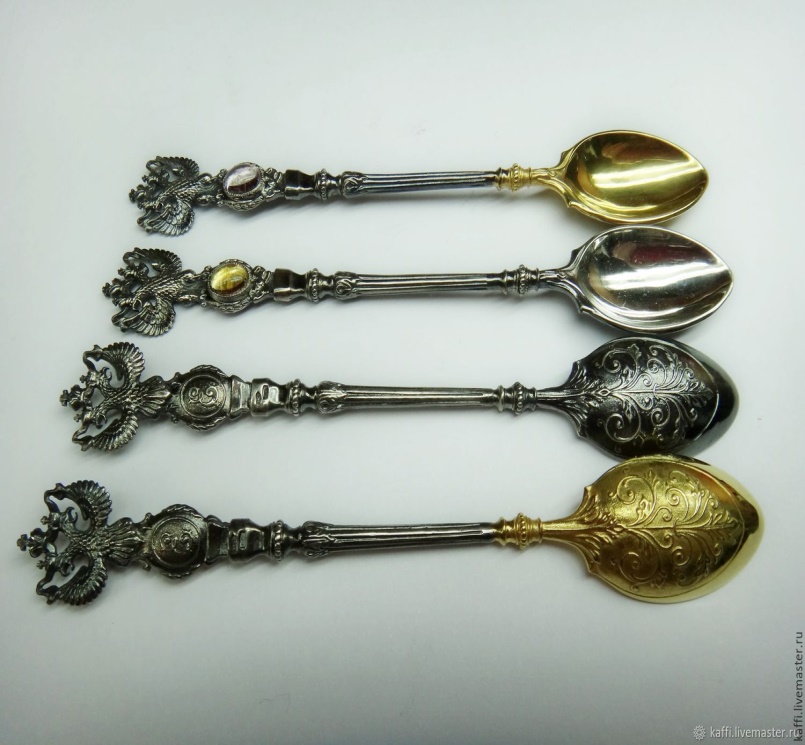 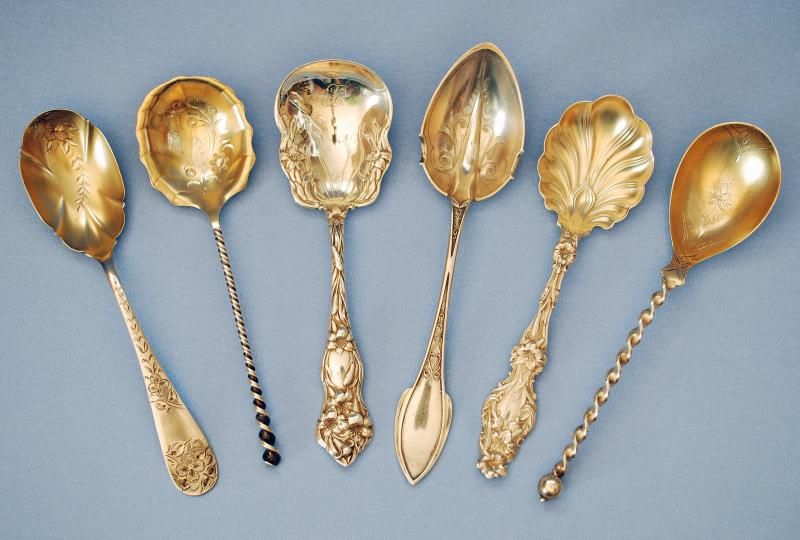 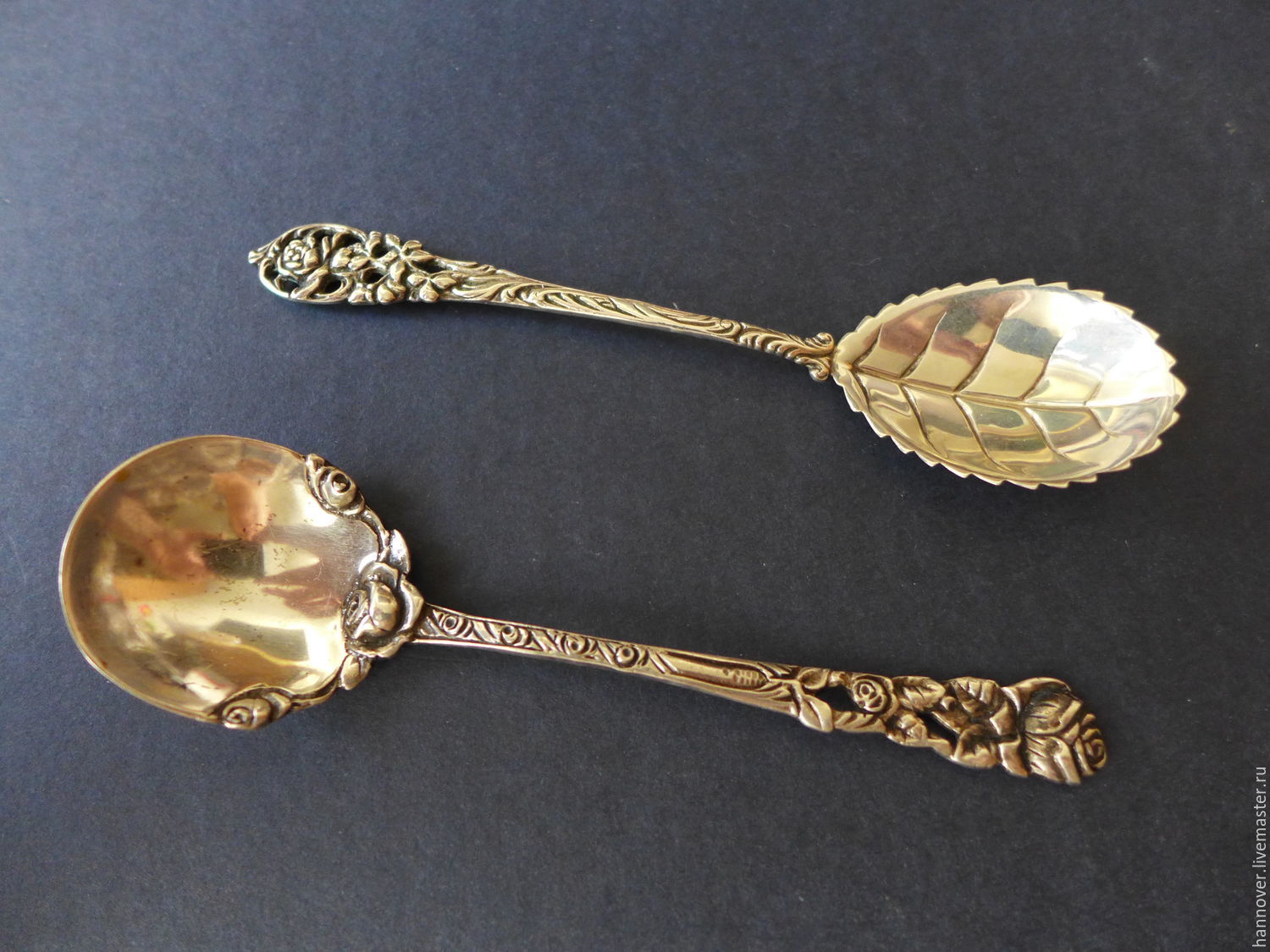 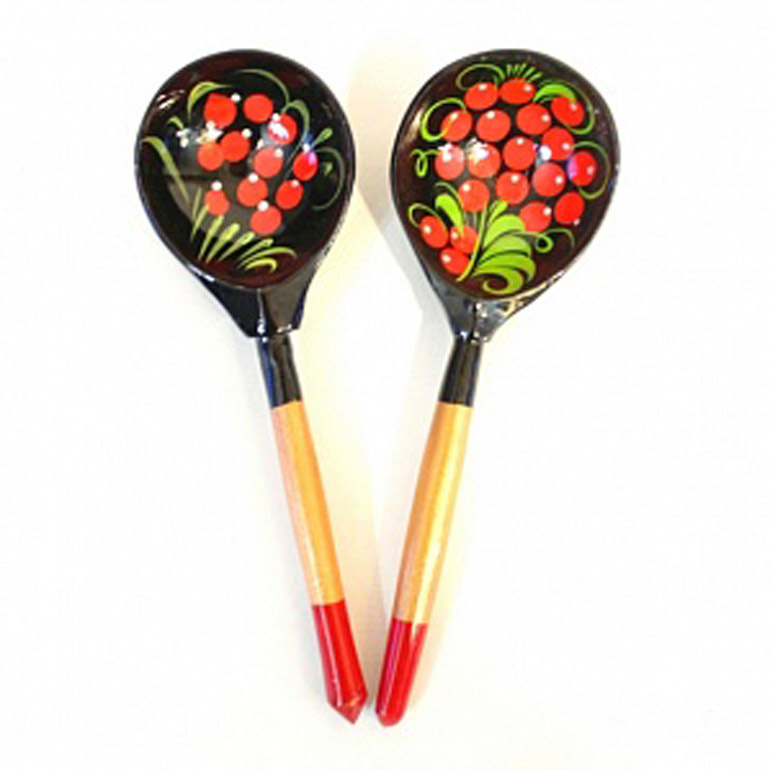 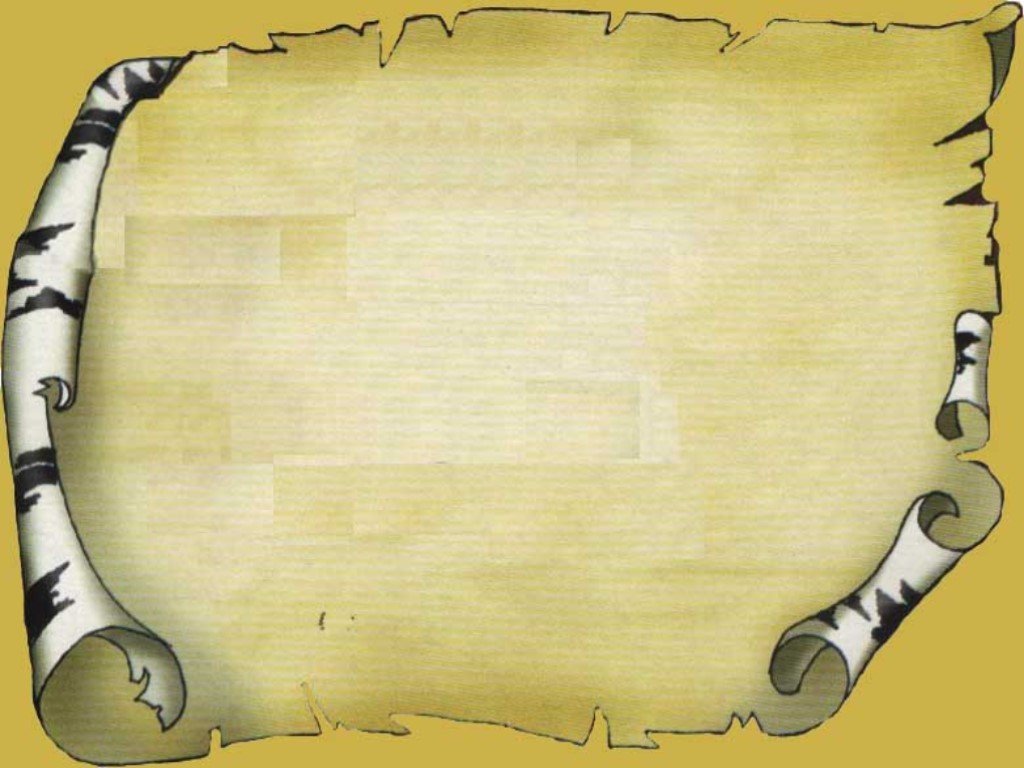 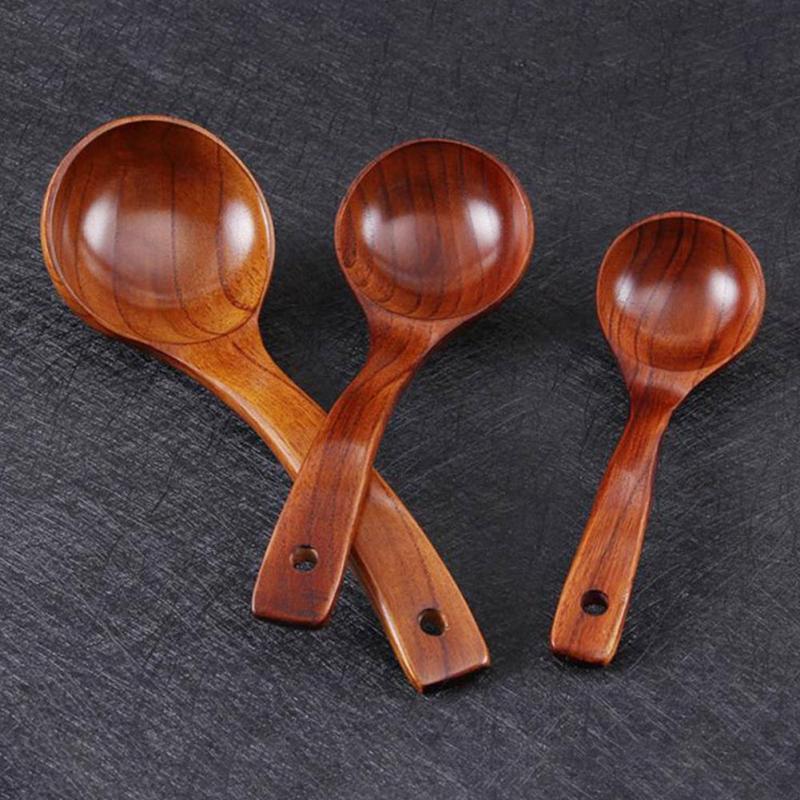 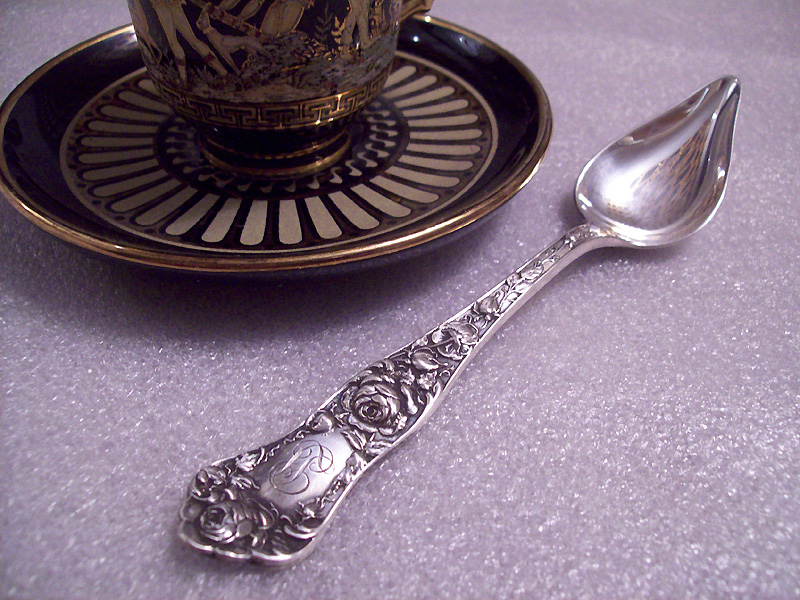 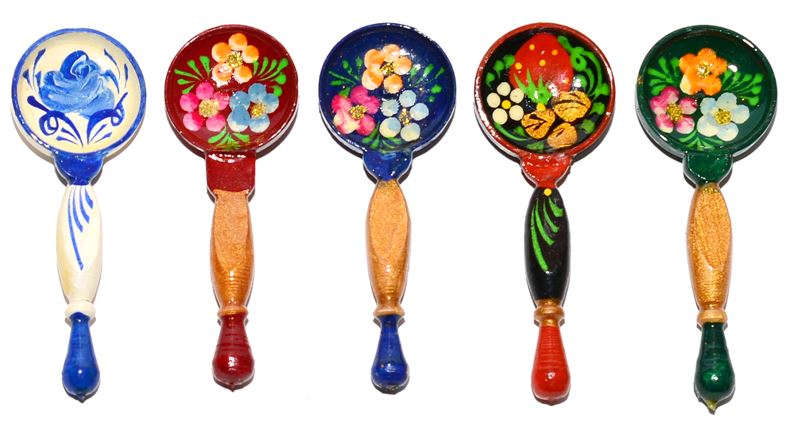 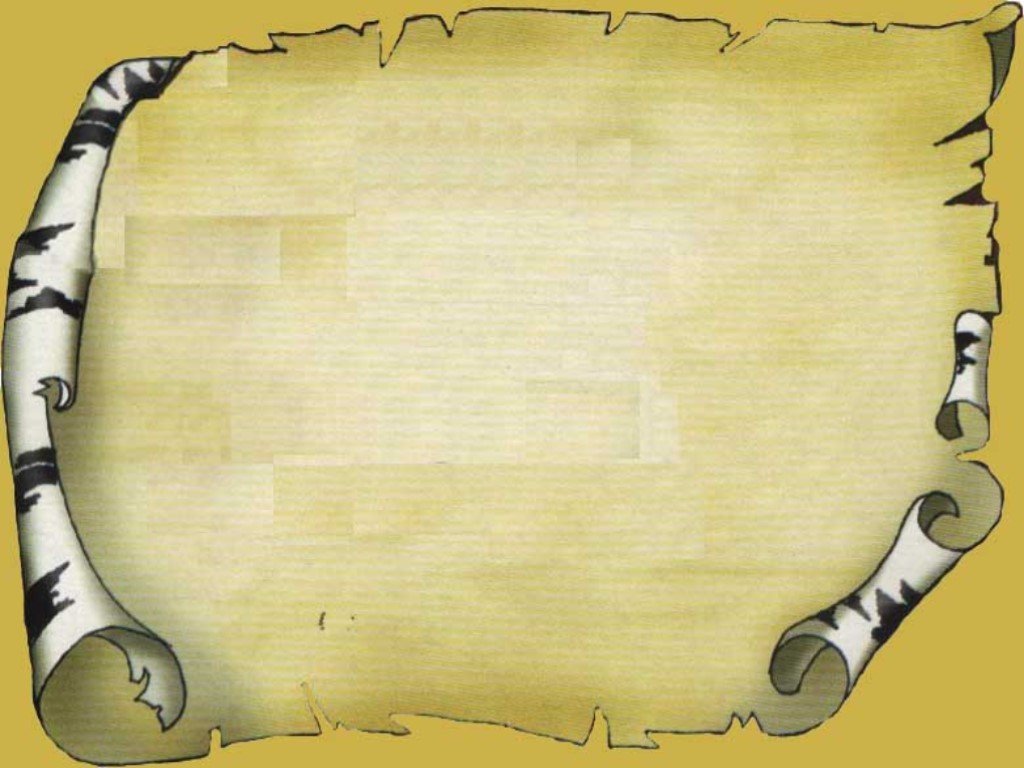 2 апреля – Международный день ложкиПамятники  Ложке
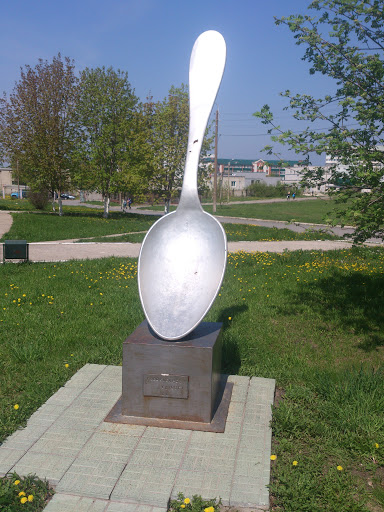 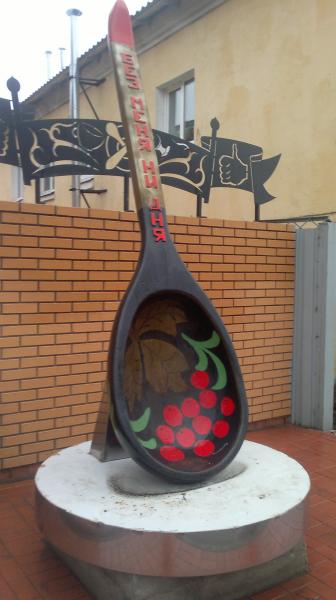 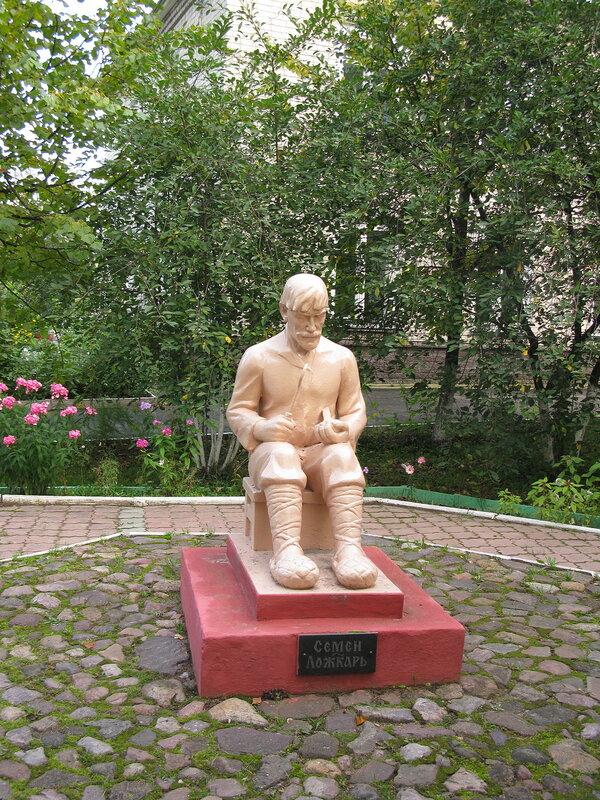 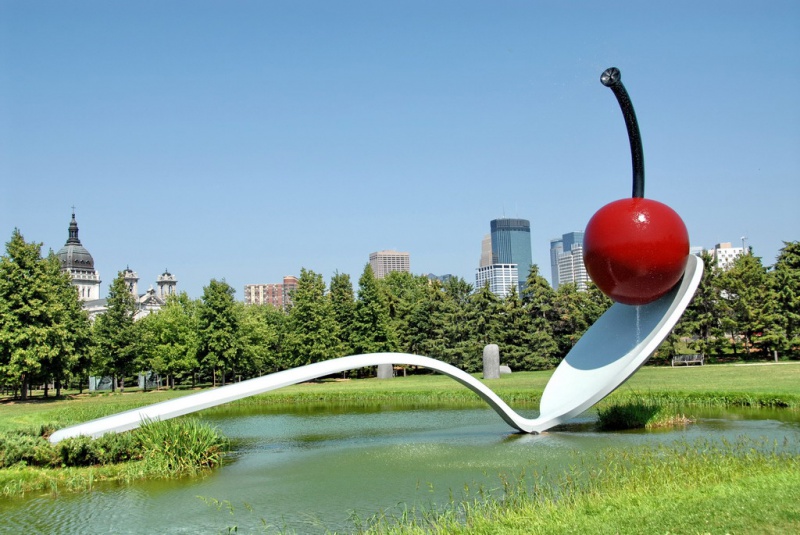 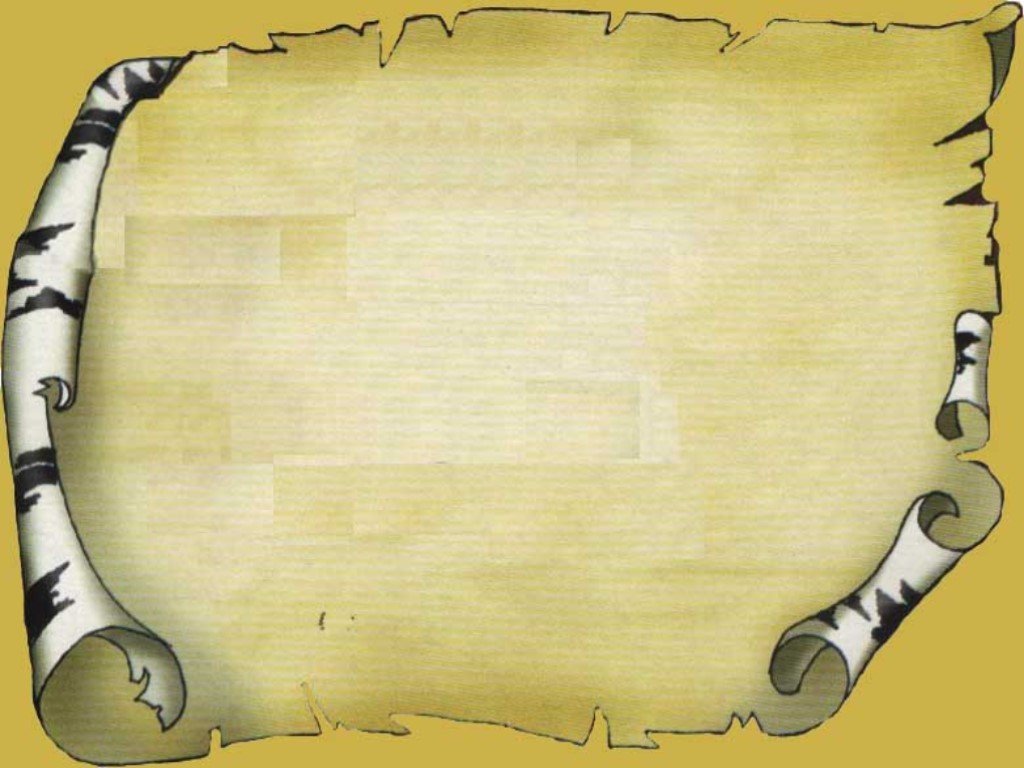 Музей ложки (Нытва, Пермский край)
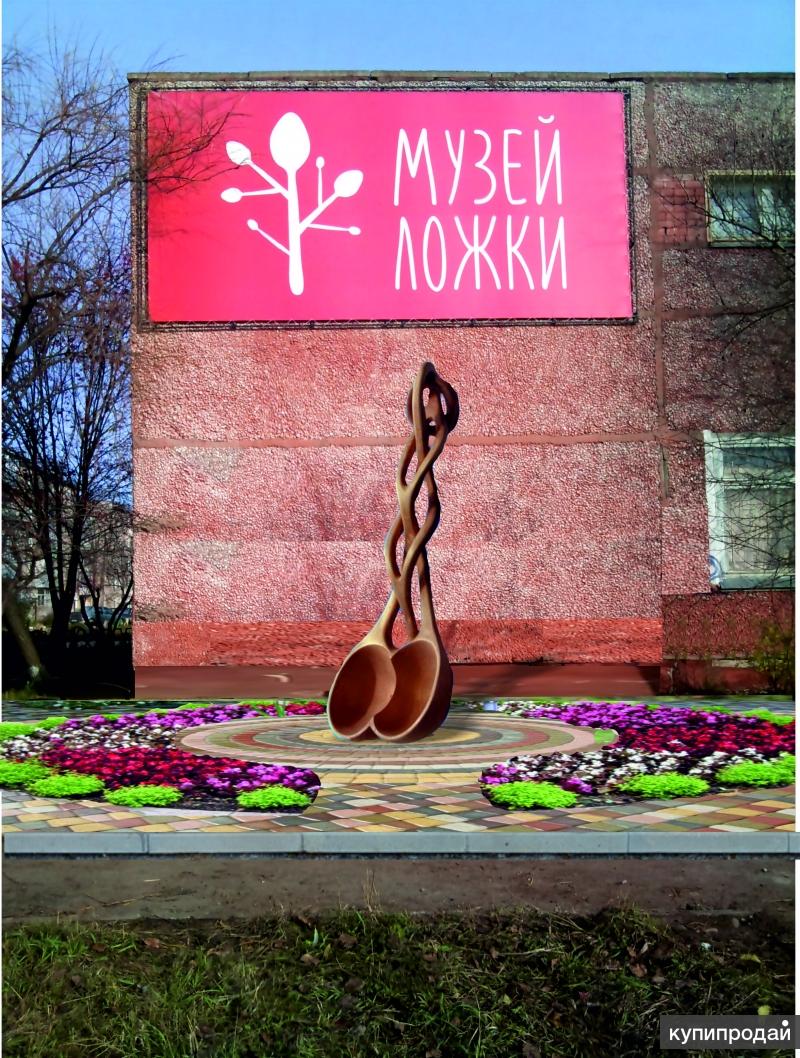 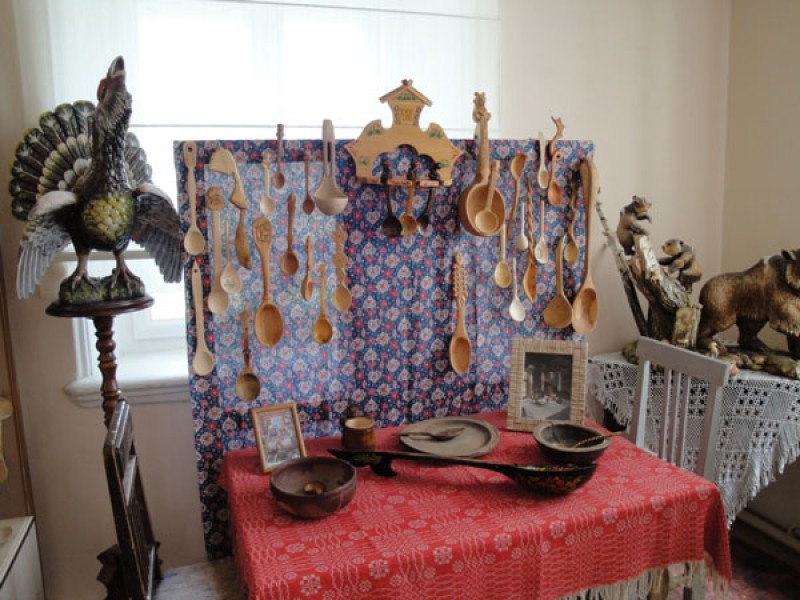 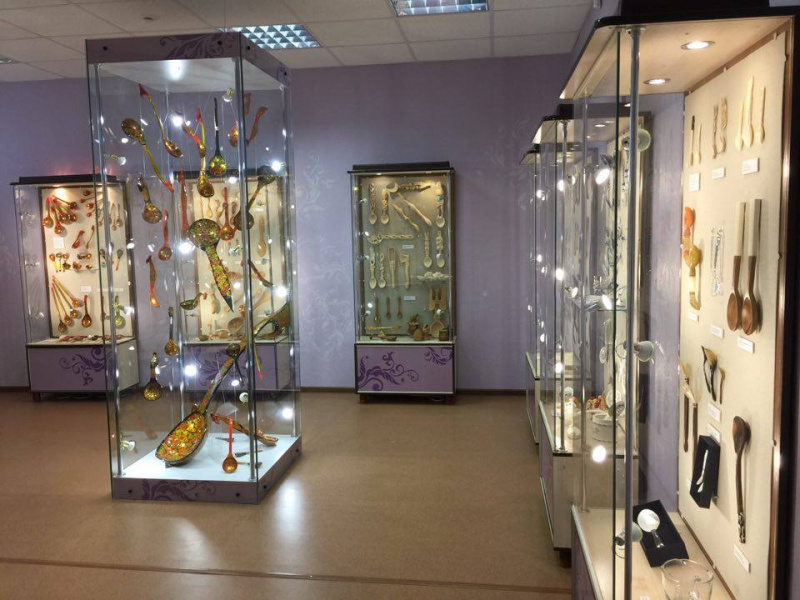 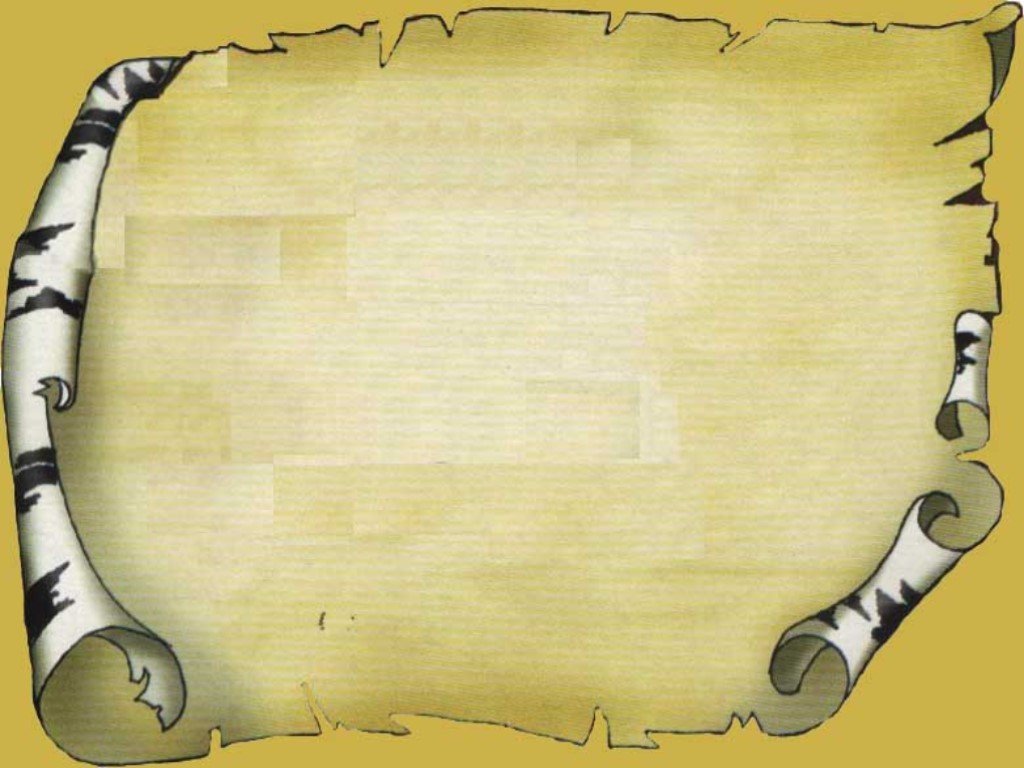 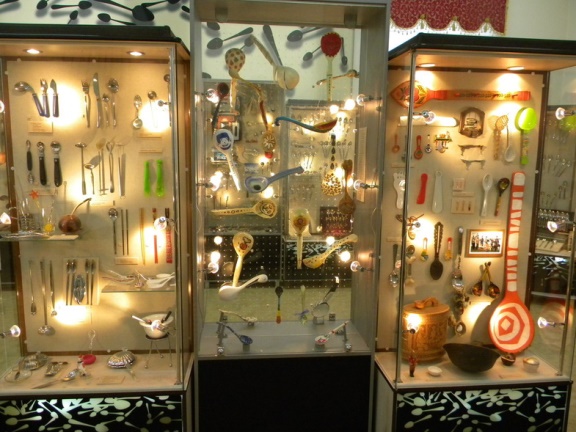 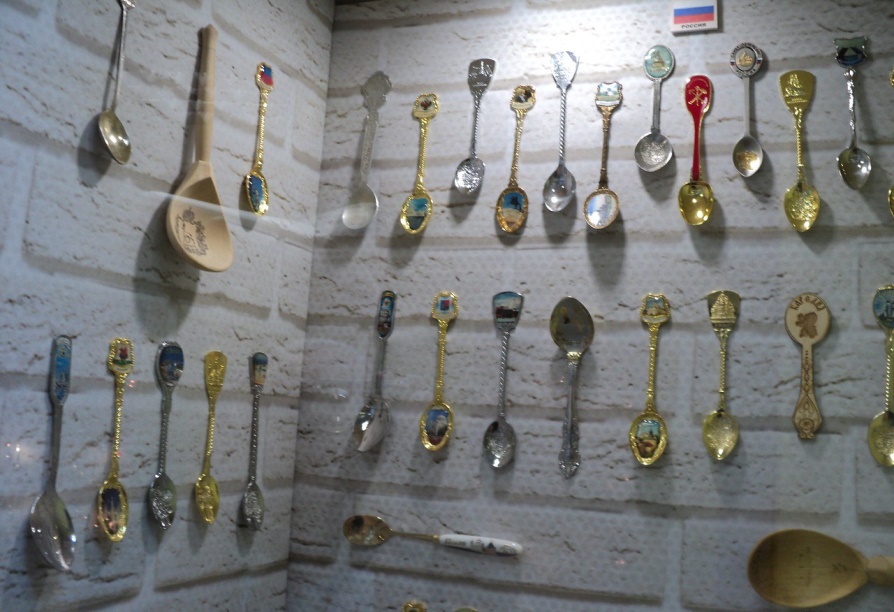 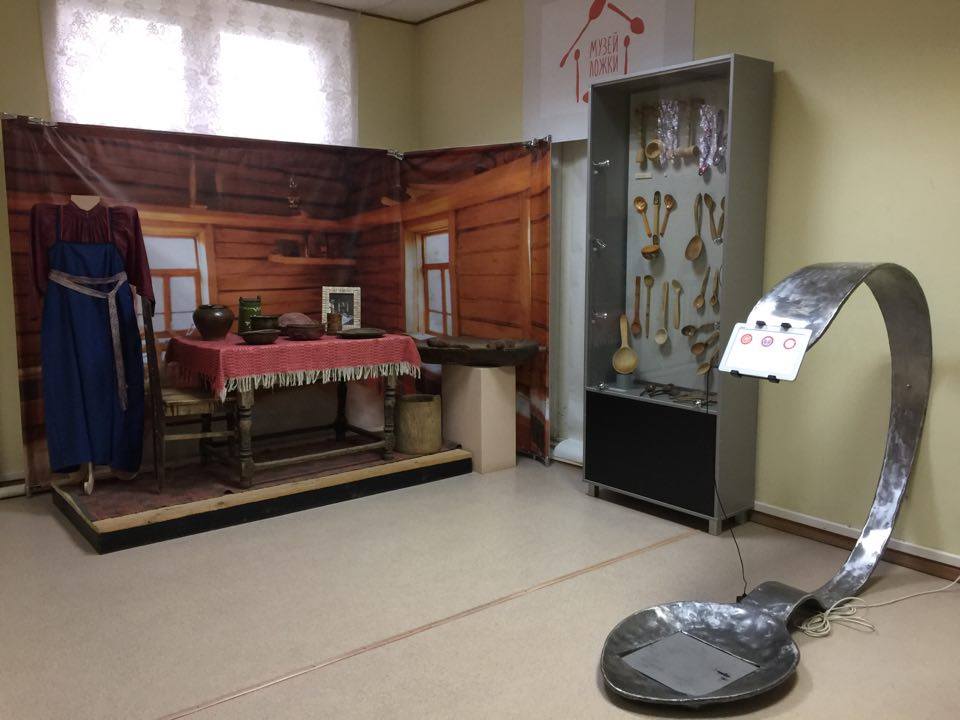 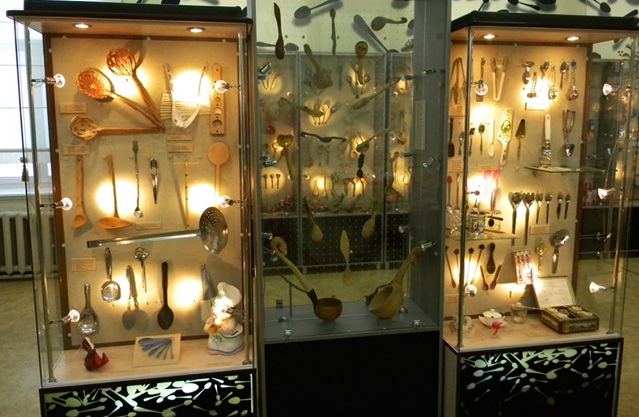 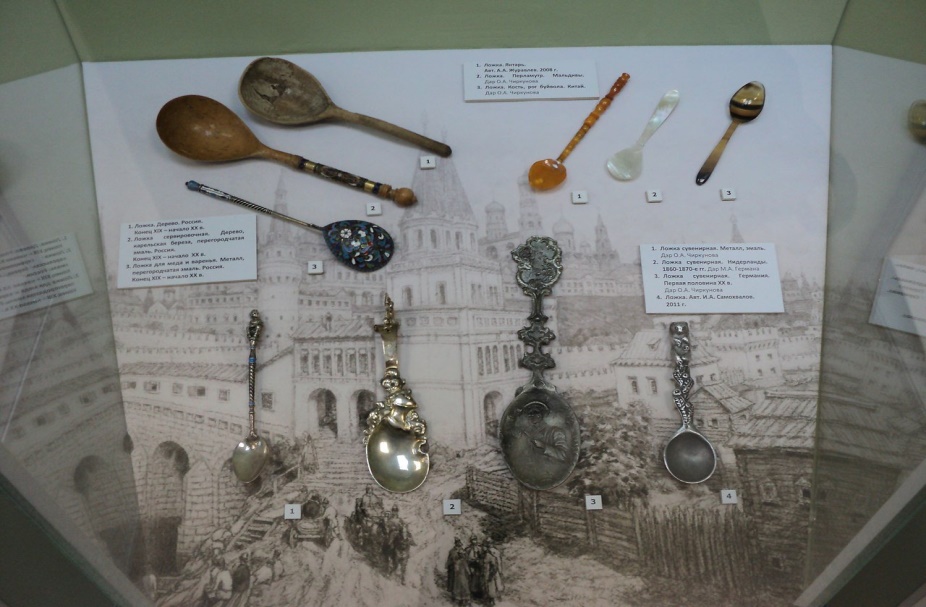